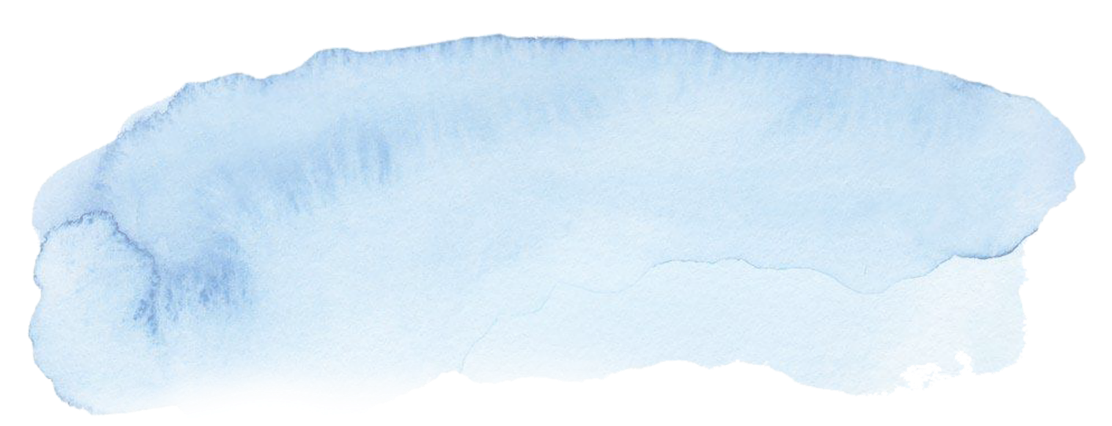 立足当下，展望未来，让改变不止一点点
——  创设有支持功能的环境
          提供多元、开放的材料
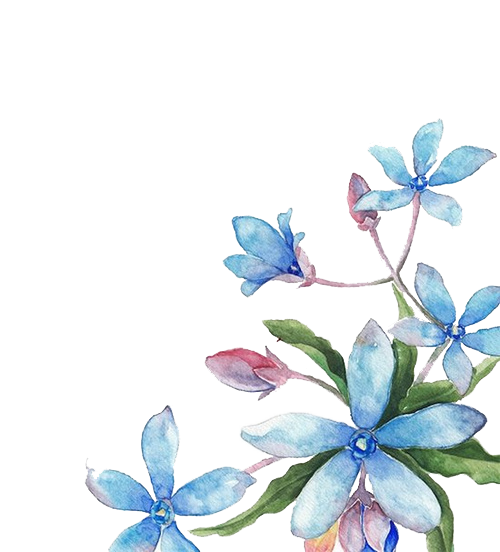 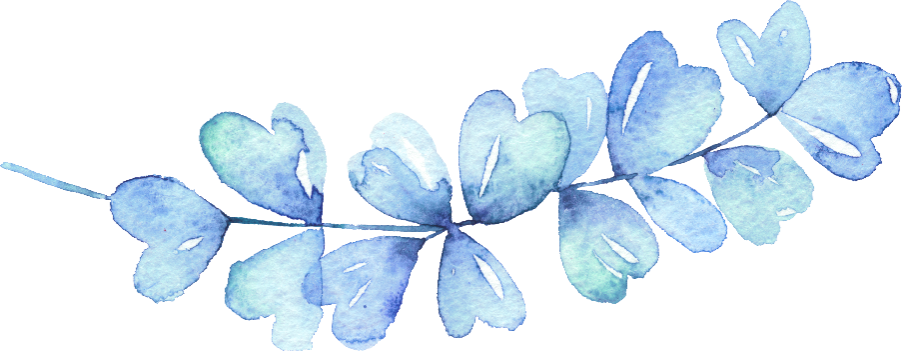 益趣环境创设工作室学期汇报
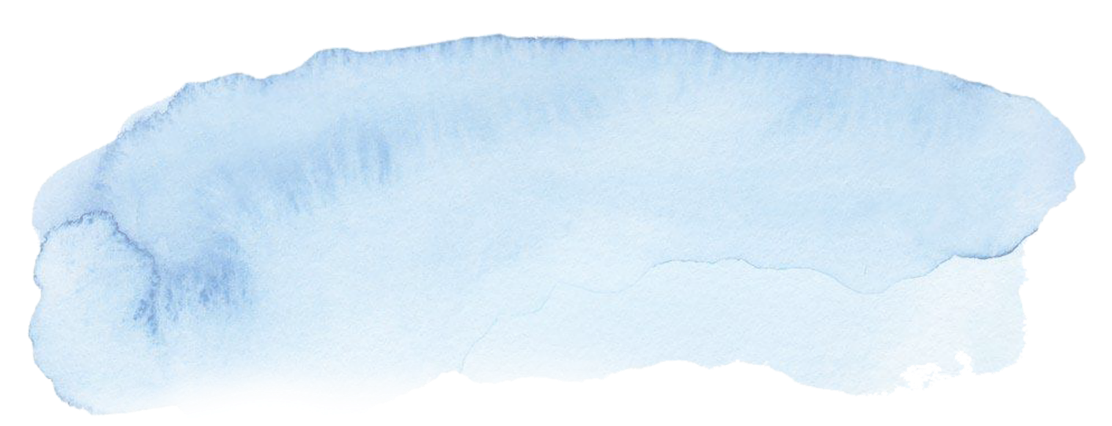 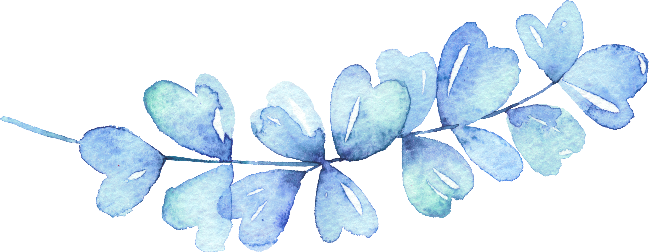 一、解读到位，努力改变
二、分析当下，尝试改变
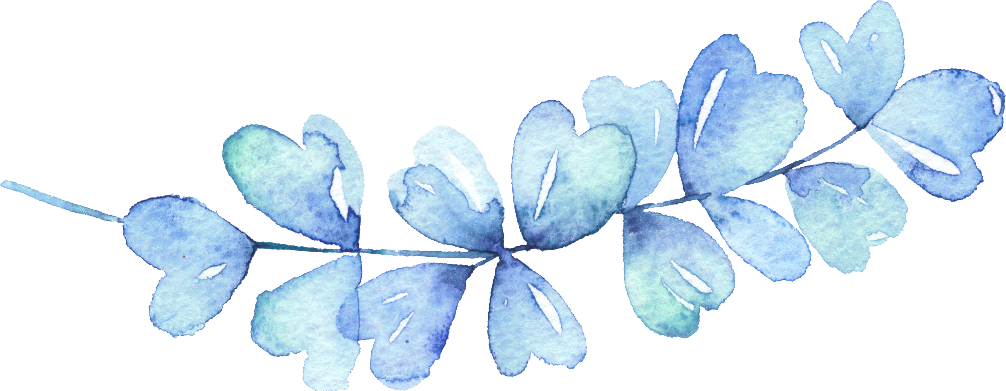 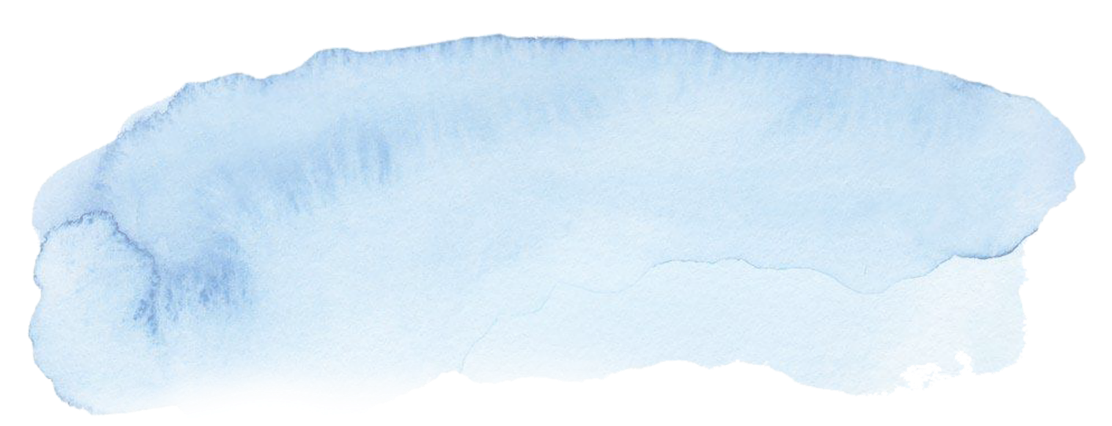 三、展望未来，不断改变
一、解读到位，努力改变
1.
从材料的单一转向材料的丰富
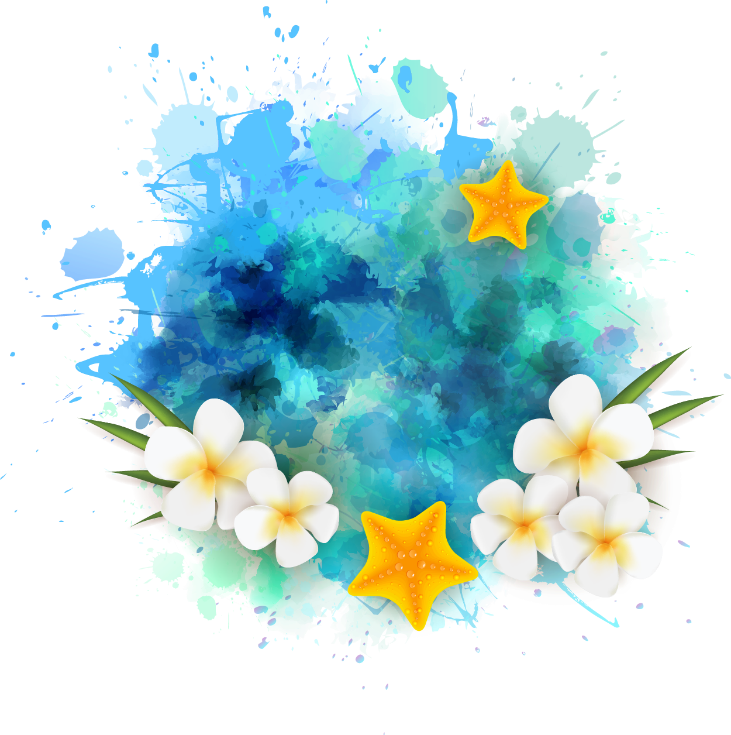 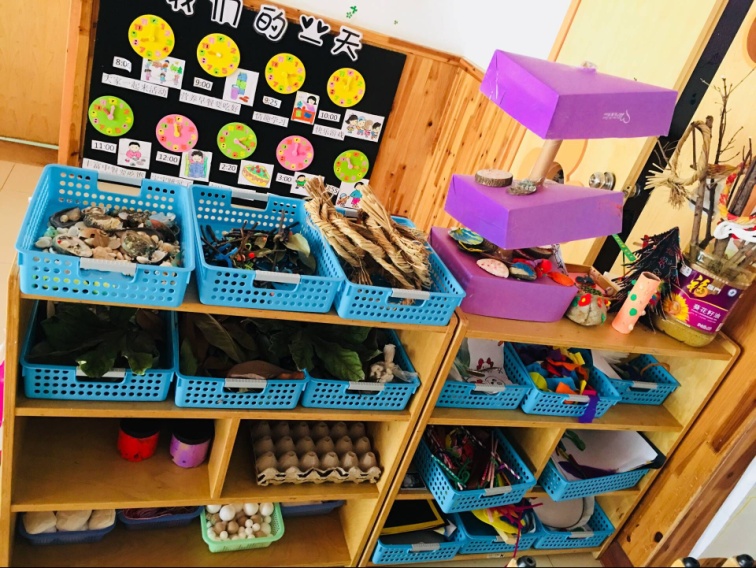 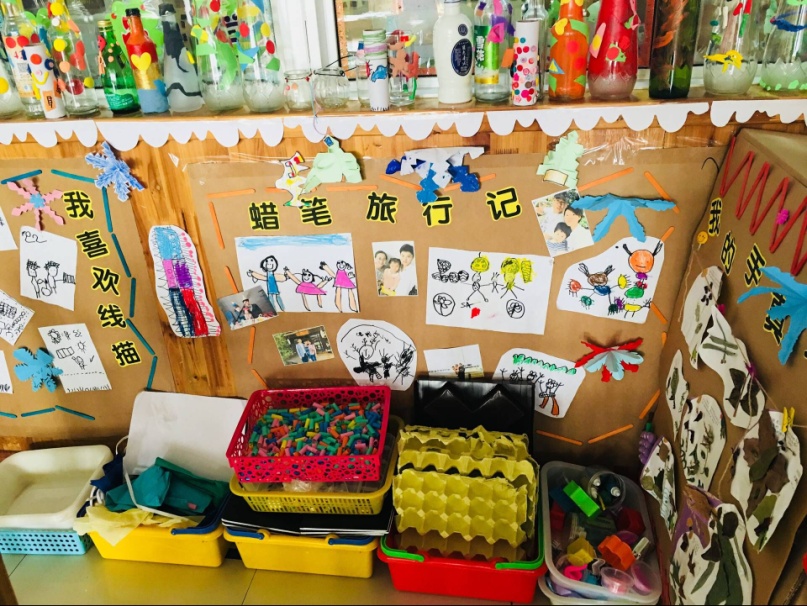 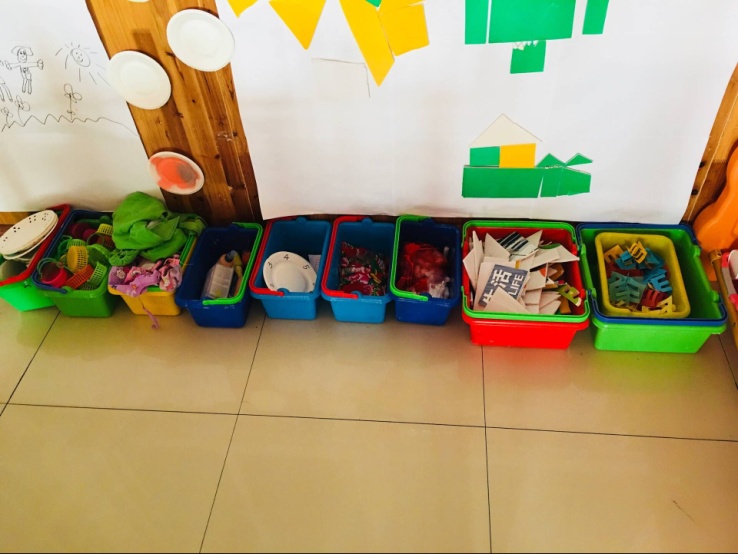 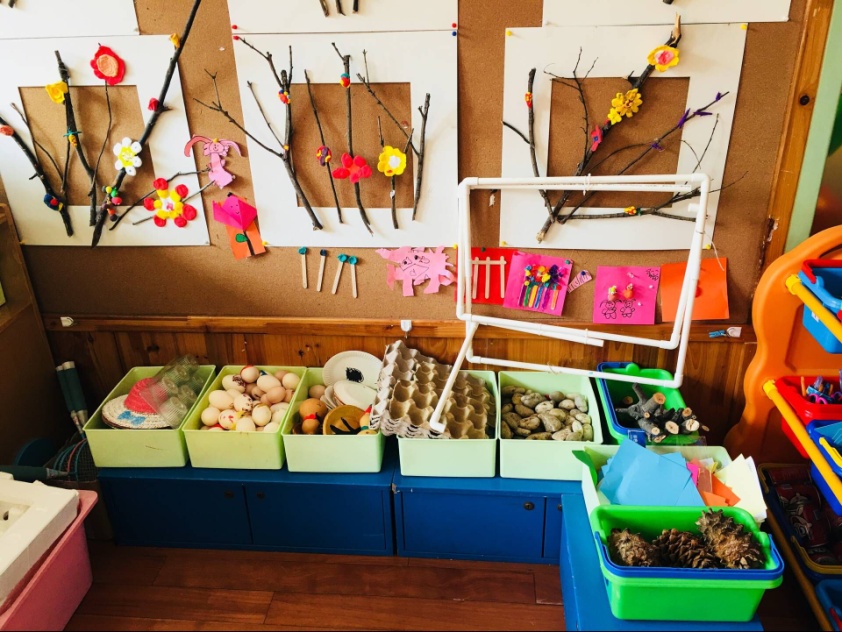 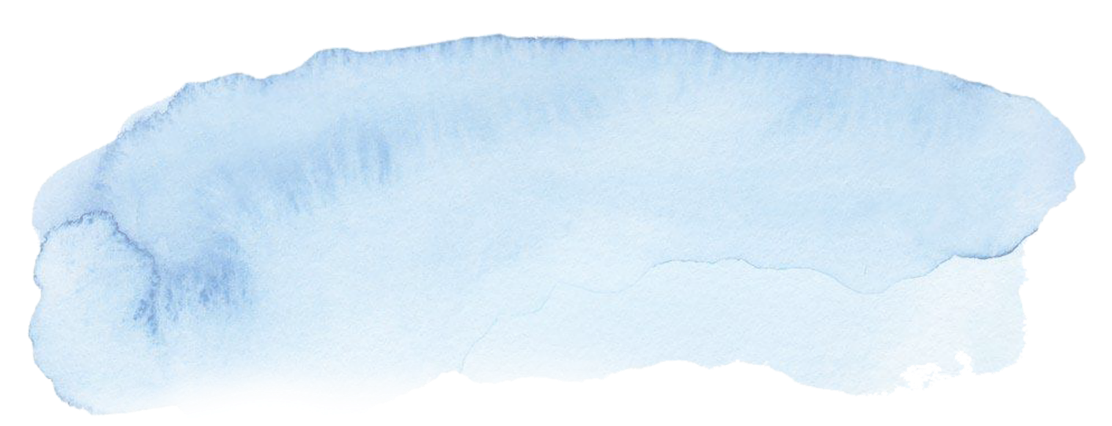 一、解读到位，努力改变
1.
从材料的单一转向材料的丰富
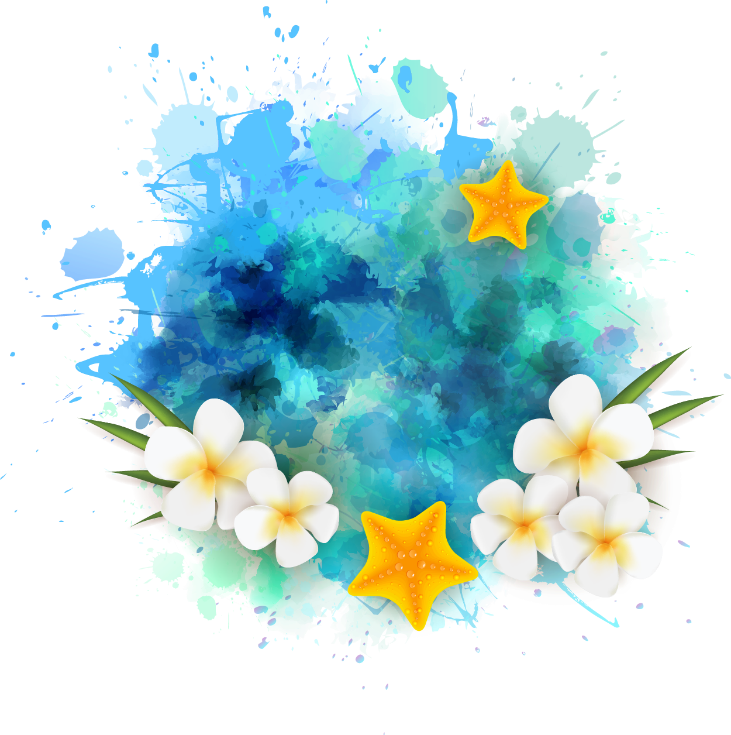 2.
美工区的作品
从平面展示转向立体呈现
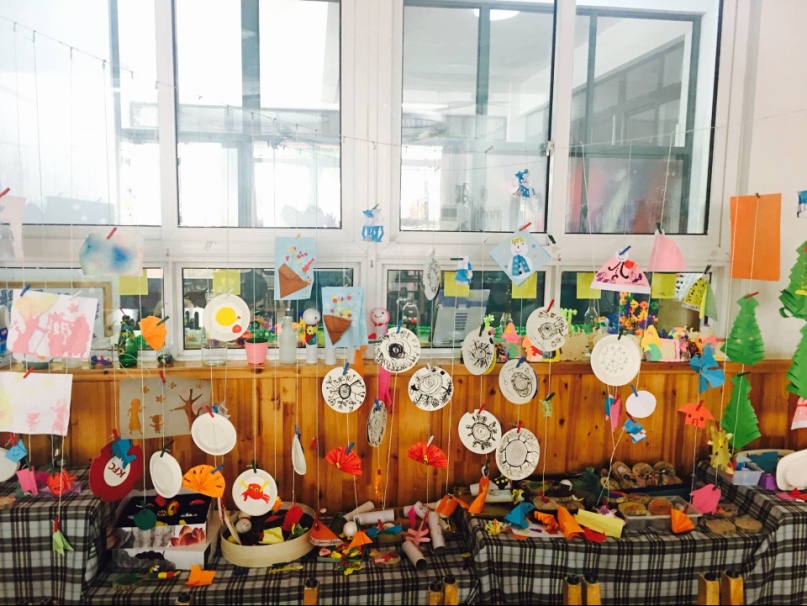 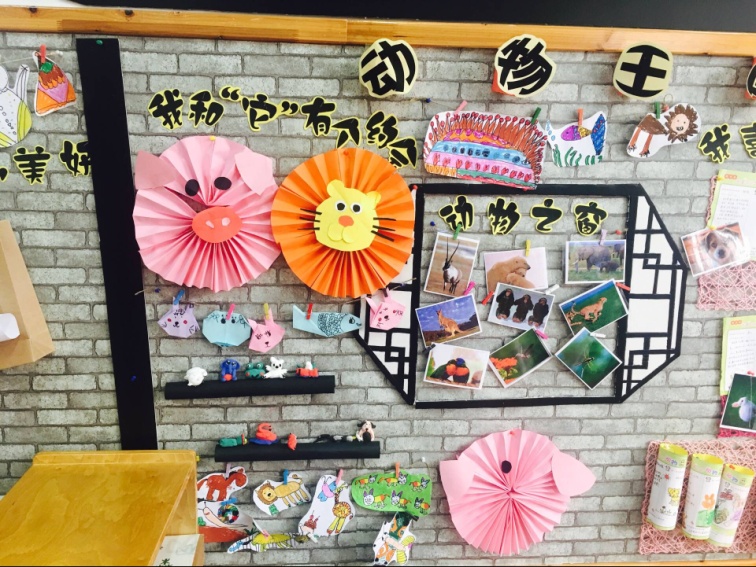 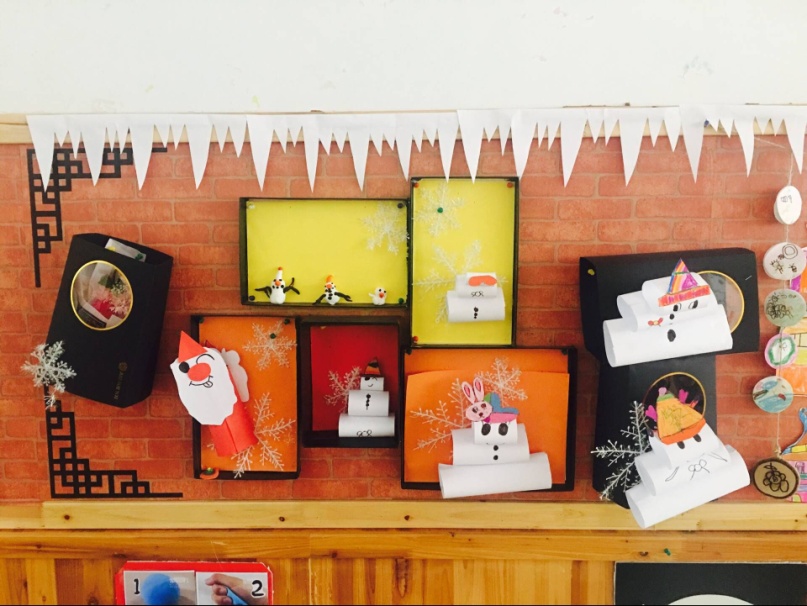 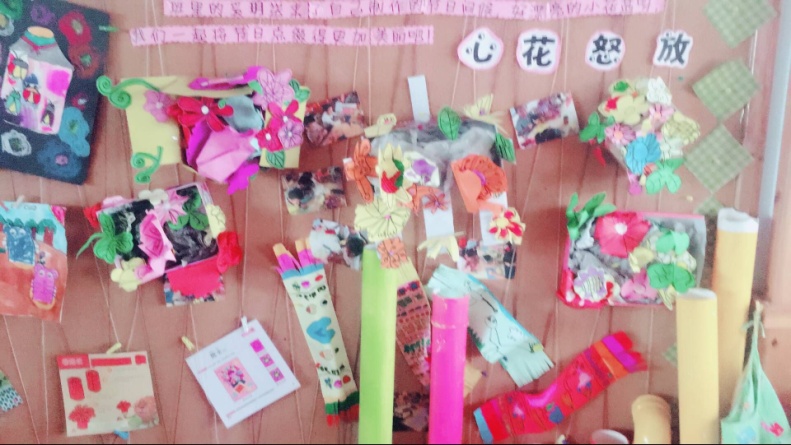 一、解读到位，努力改变
1.
从材料的单一转向材料的丰富
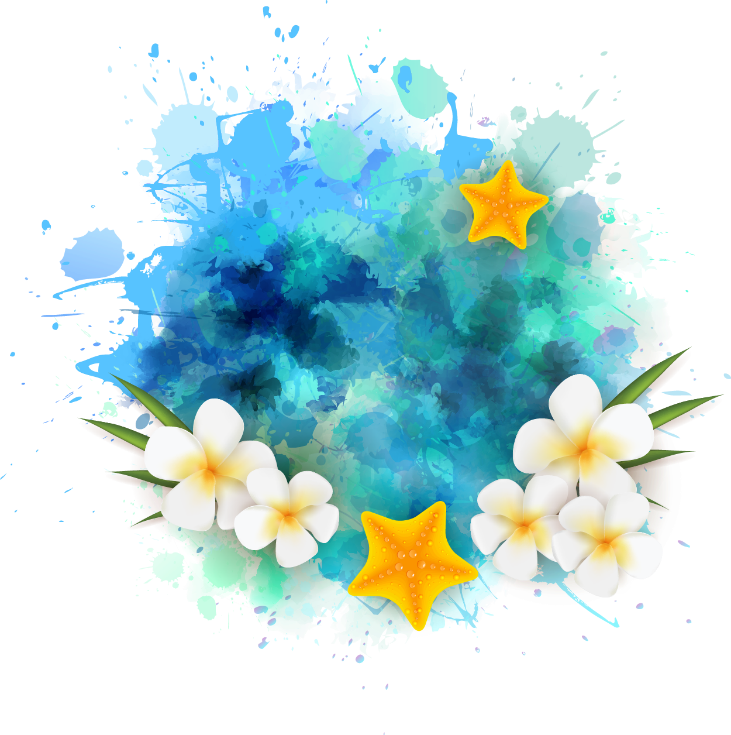 2.
美工区的作品
从平面展示转向立体呈现
3.
阅读区里看到了
大量的可供幼儿阅读的绘本
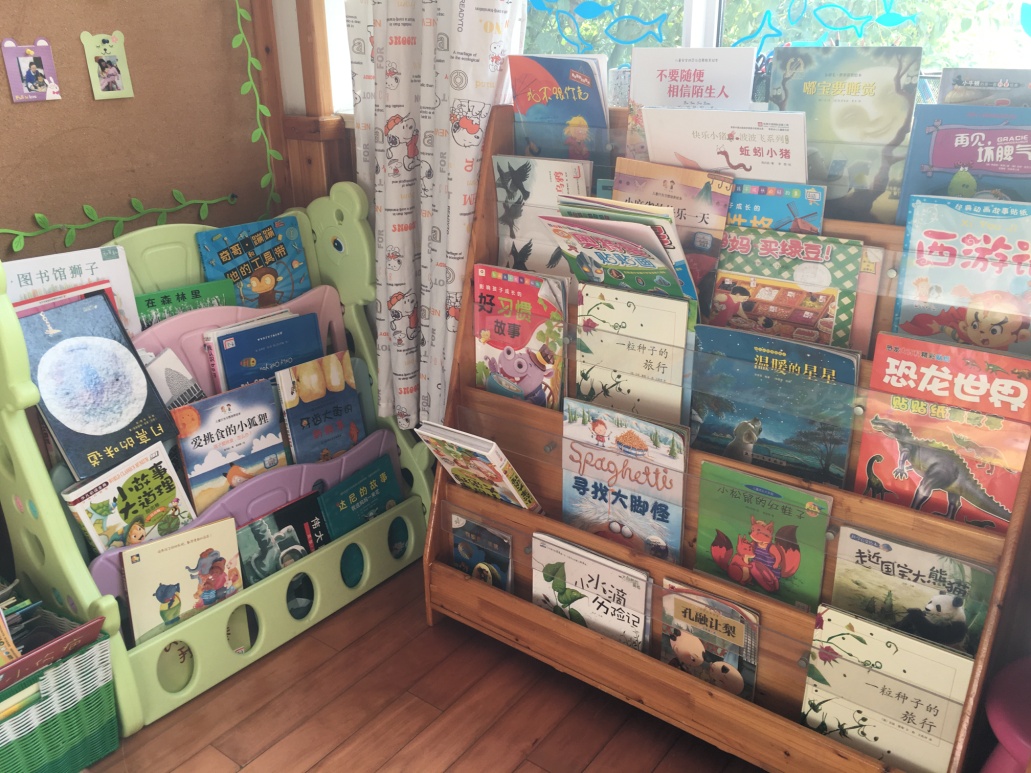 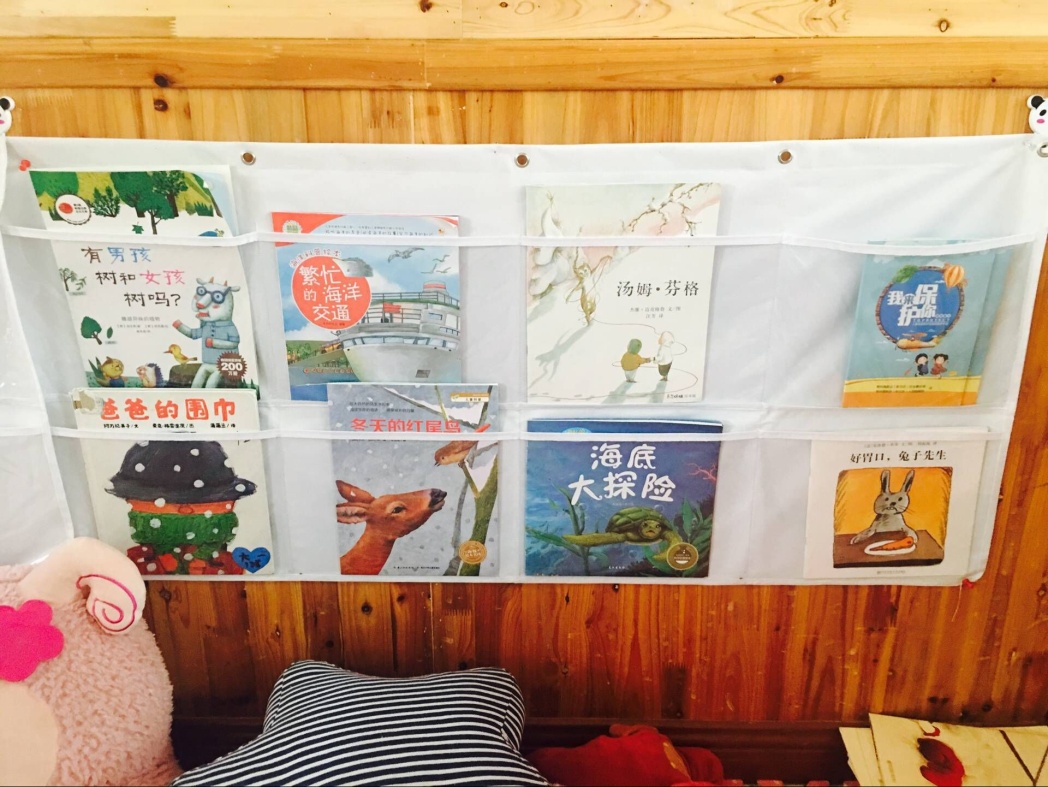 一、解读到位，努力改变
1.
从材料的单一转向材料的丰富
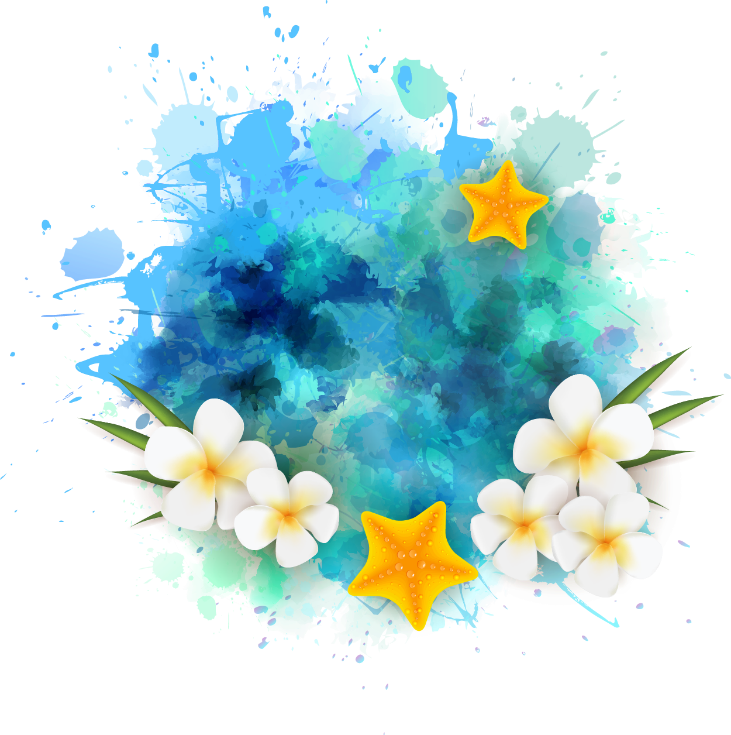 2.
美工区的作品
从平面展示转向立体呈现
3.
阅读区里看到了
大量的可供幼儿阅读的绘本
4.
部分区域
有支持幼儿游戏的书籍
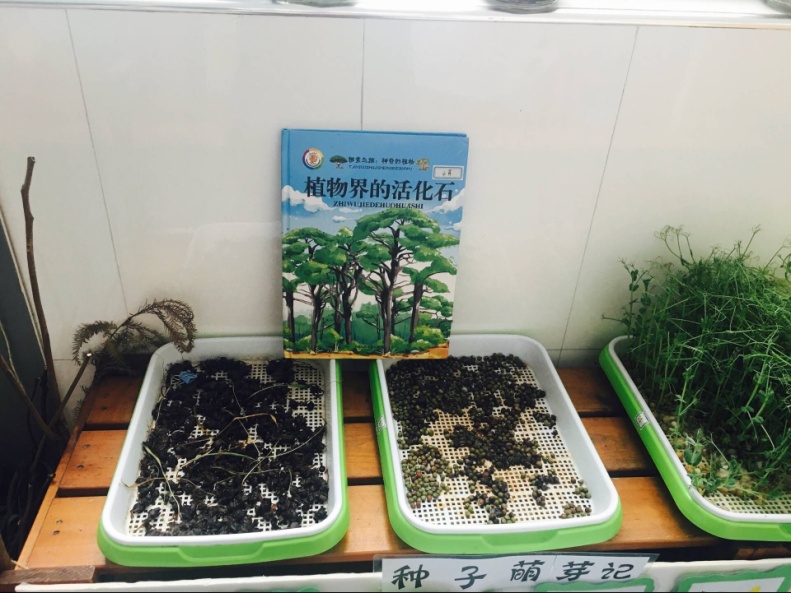 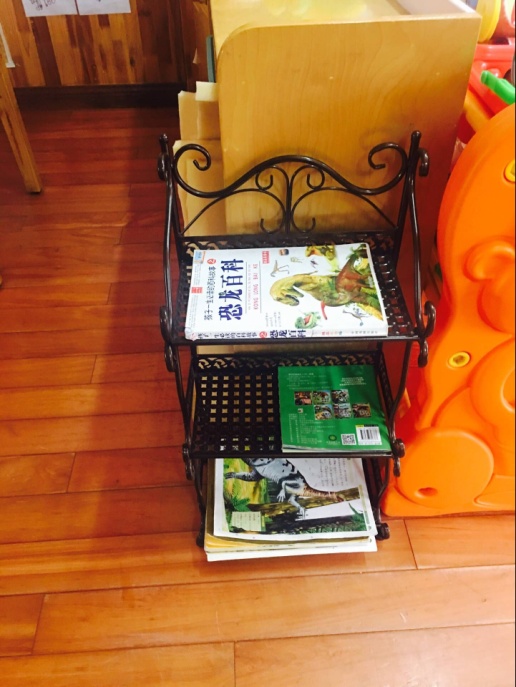 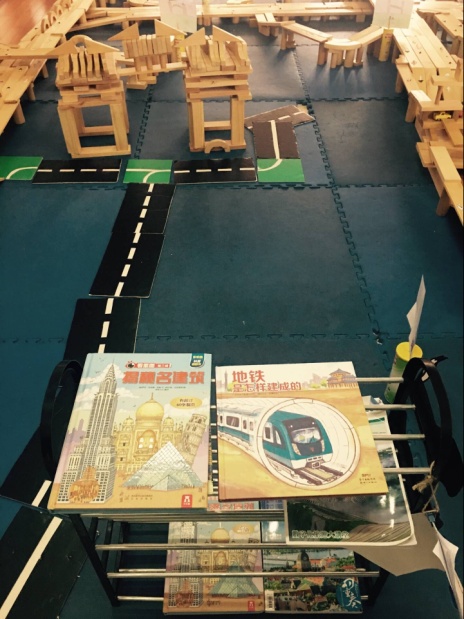 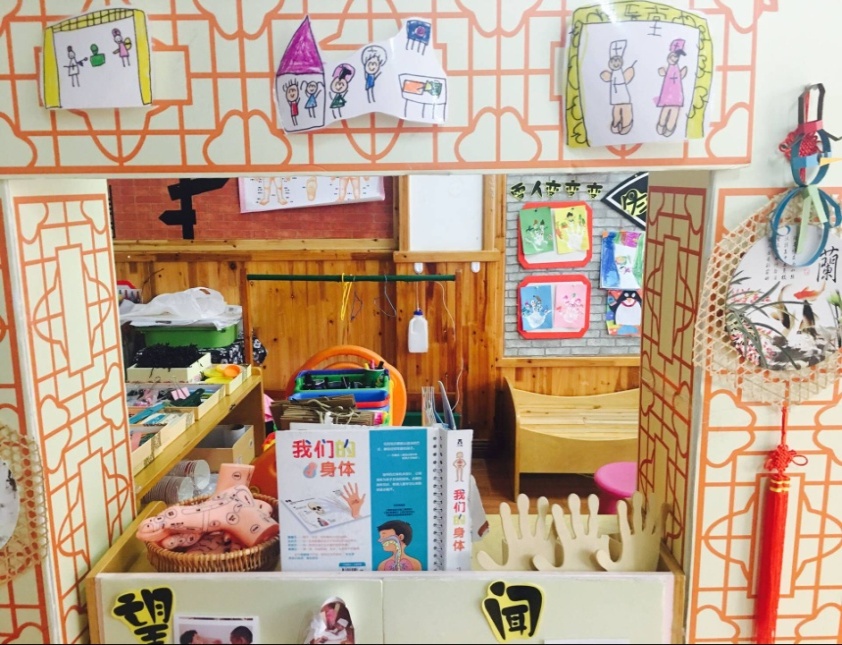 一、解读到位，努力改变
1.
从材料的单一转向材料的丰富
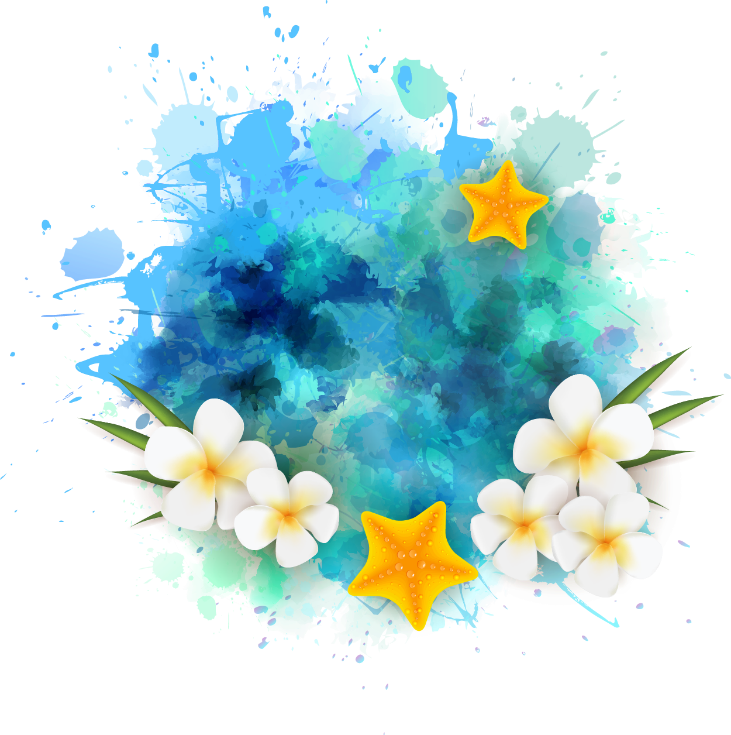 2.
美工区的作品
从平面展示转向立体呈现
5.
建构区体现材料的层次性，
呈现点状材料时提供面状材料
3.
阅读区里看到了
大量的可供幼儿阅读的绘本
4.
部分区域
有支持幼儿游戏的书籍
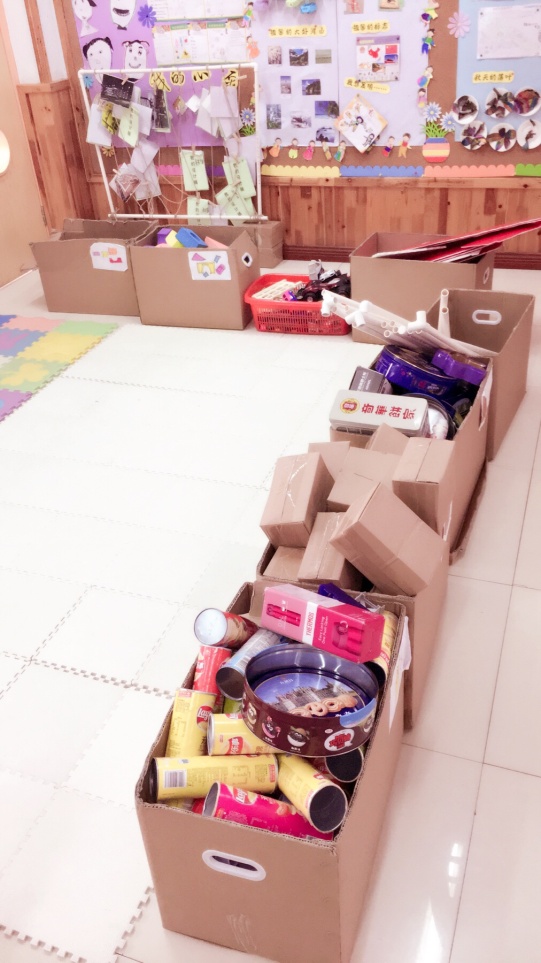 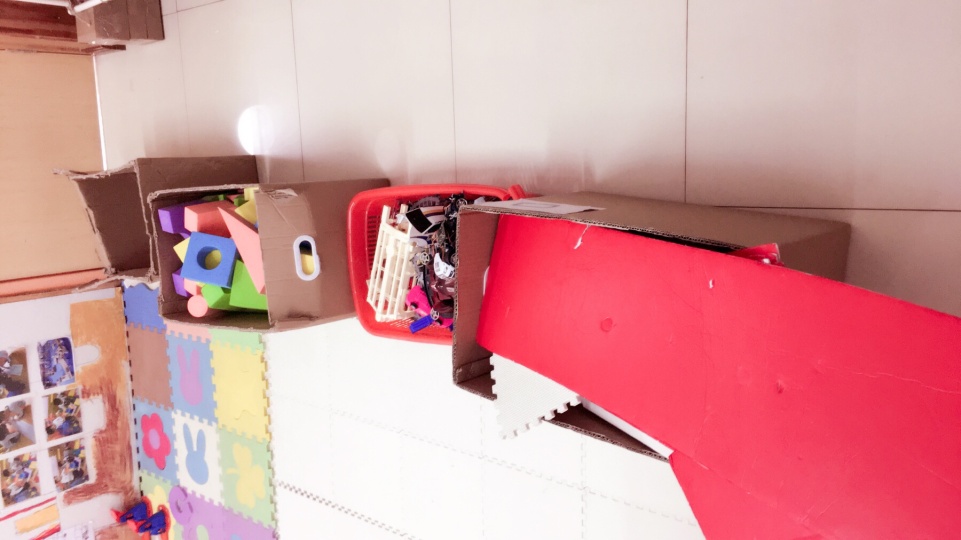 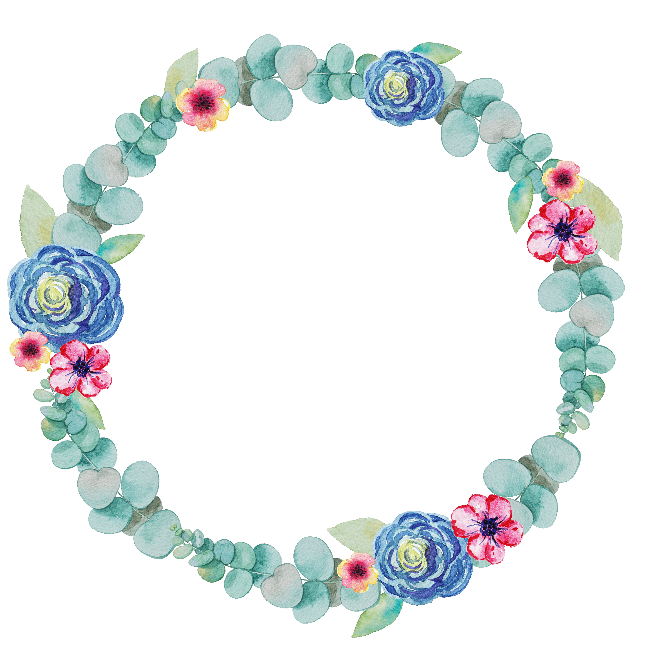 1.
一日生活可视化
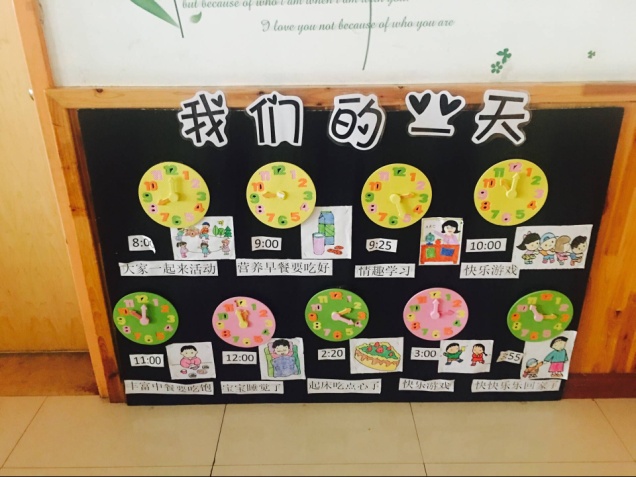 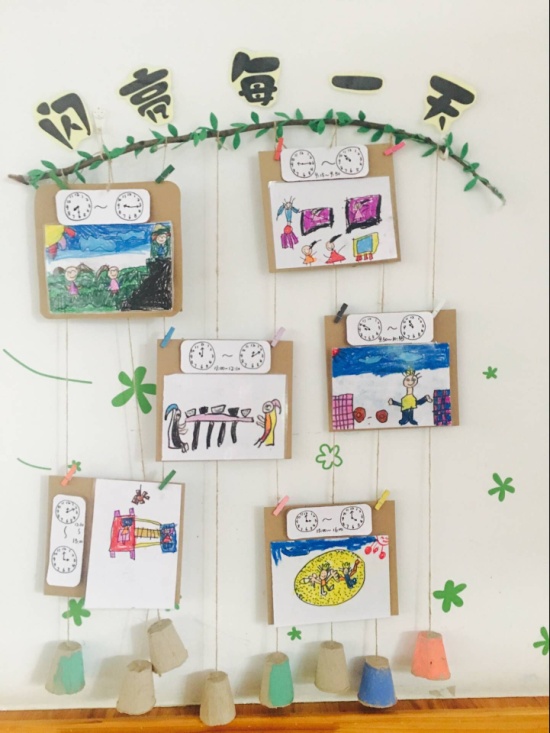 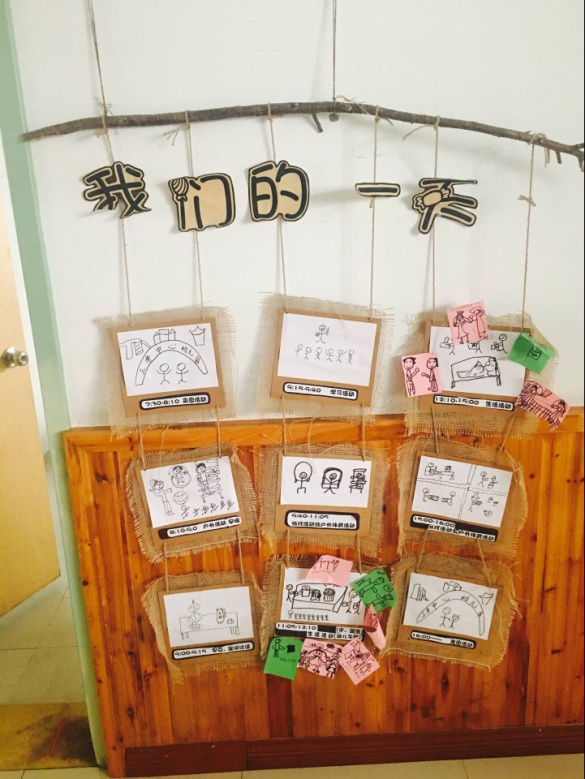 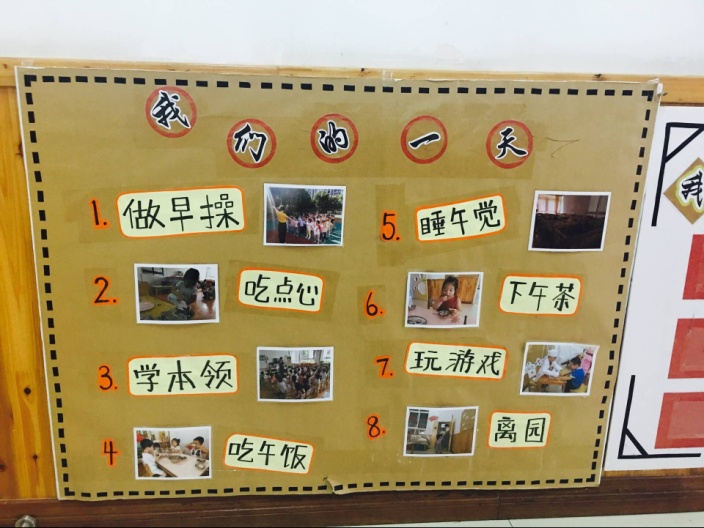 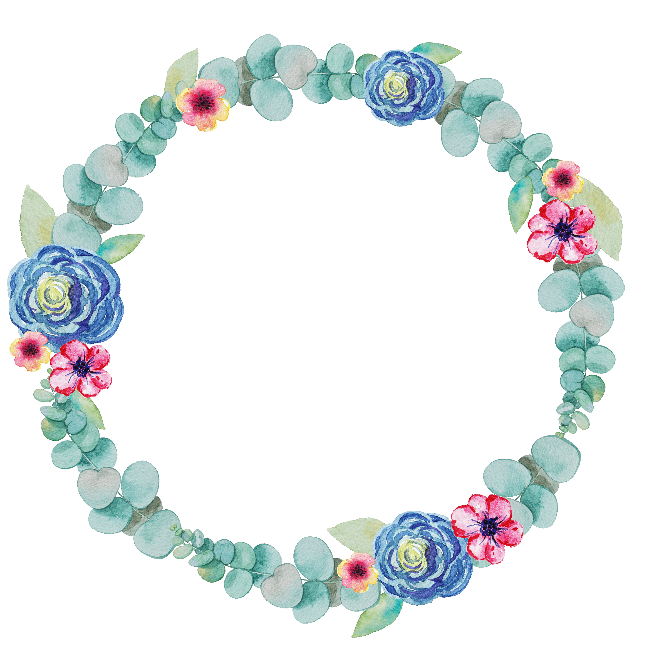 1.
一日生活可视化
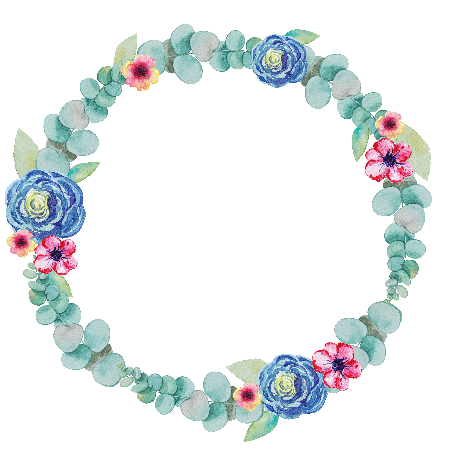 2.
班级公约
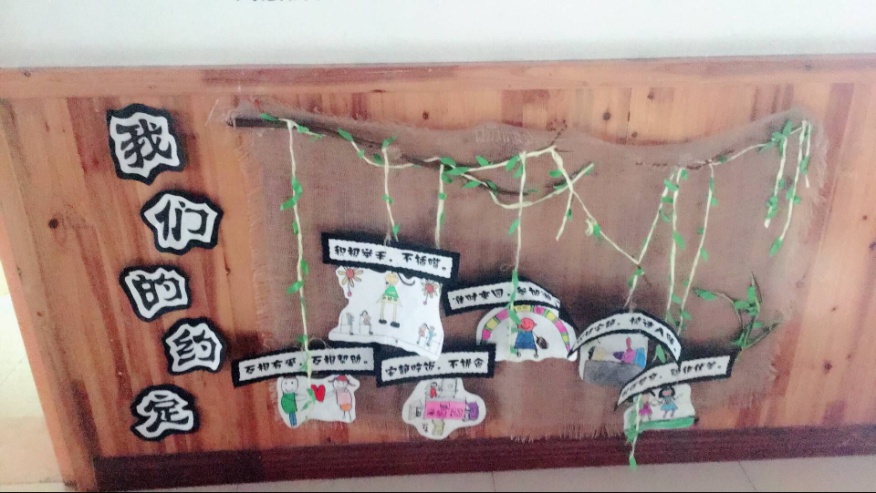 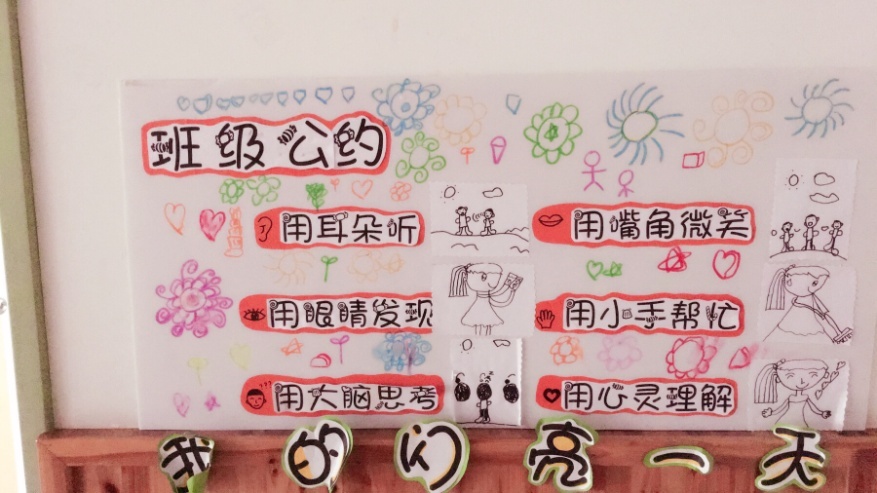 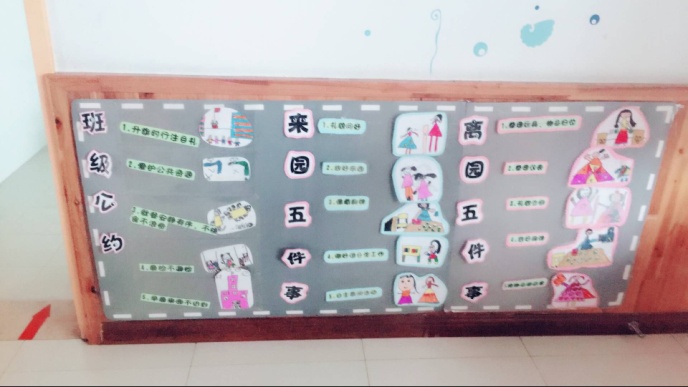 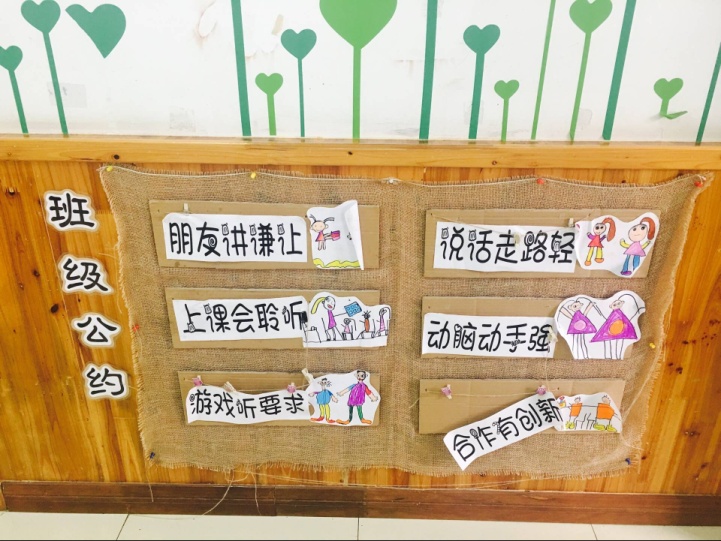 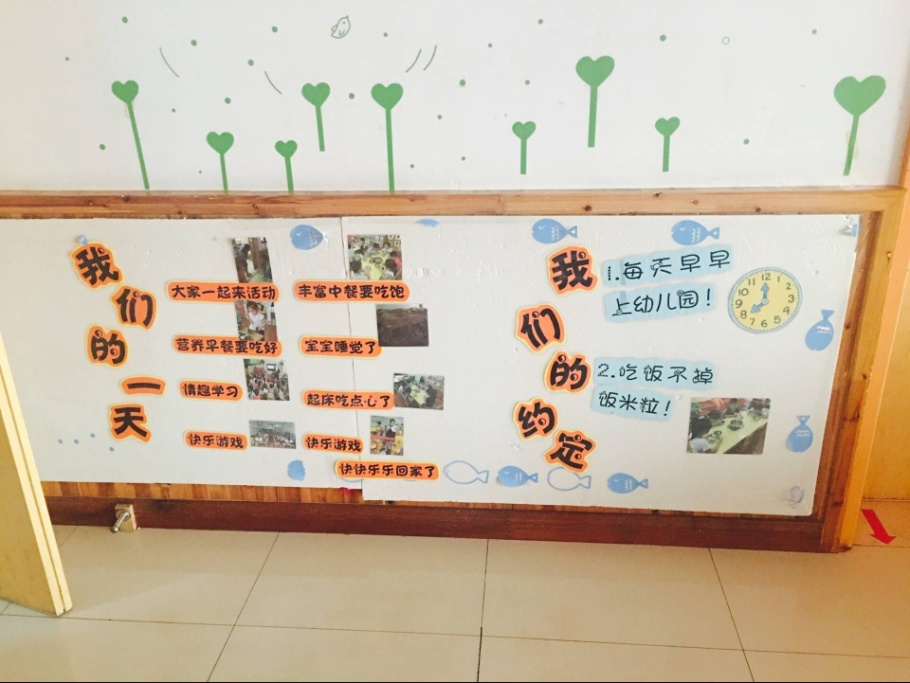 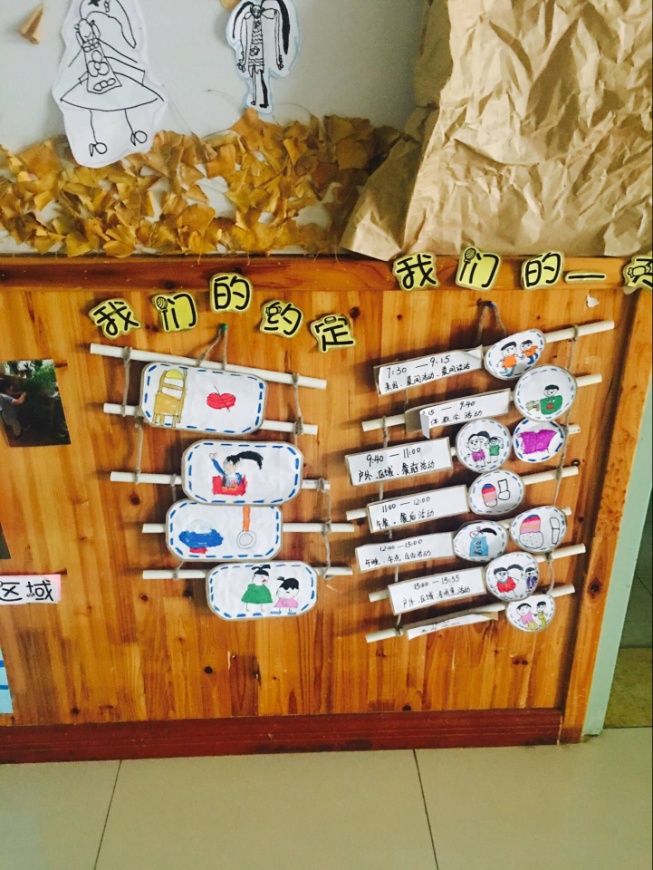 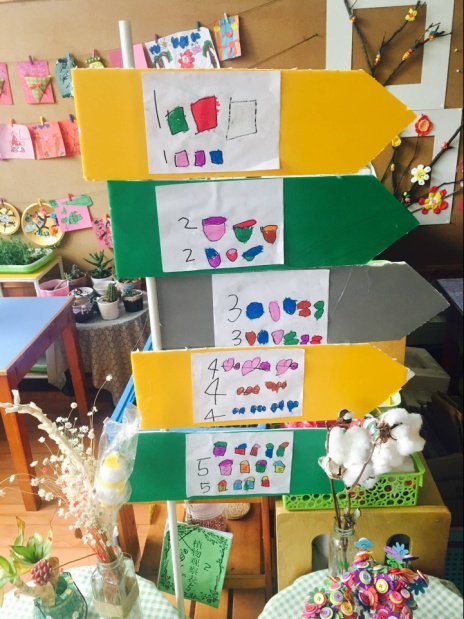 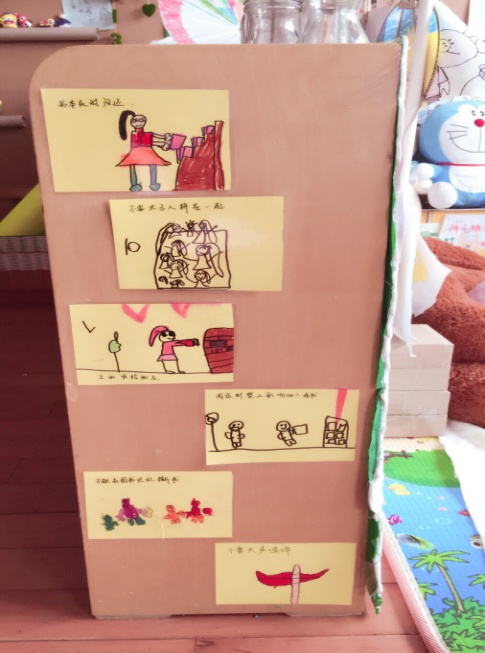 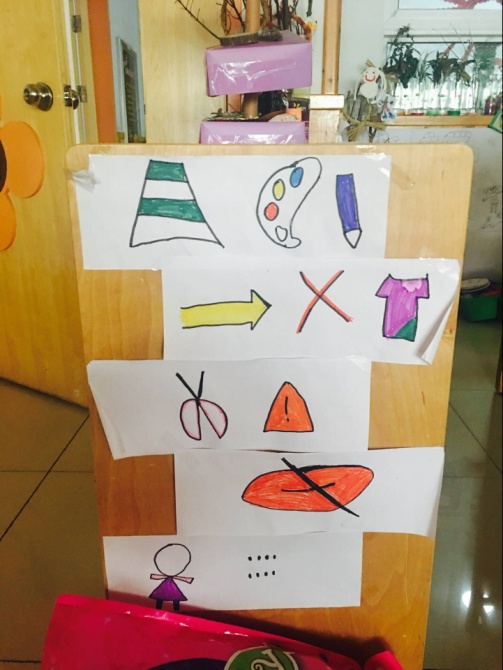 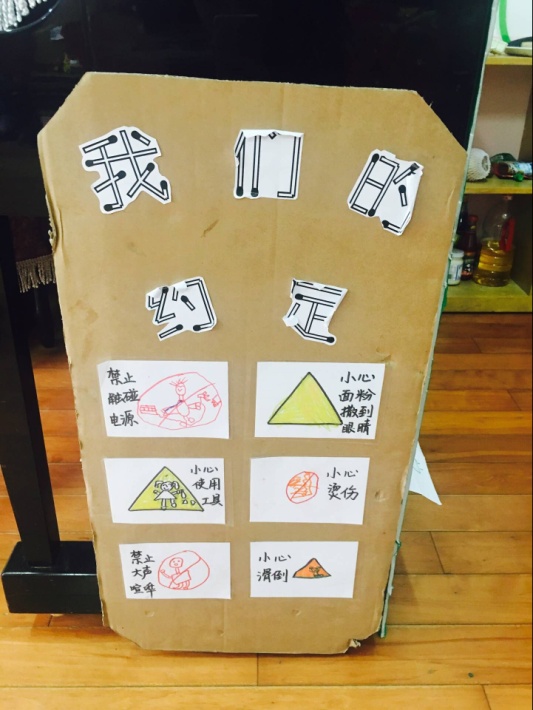 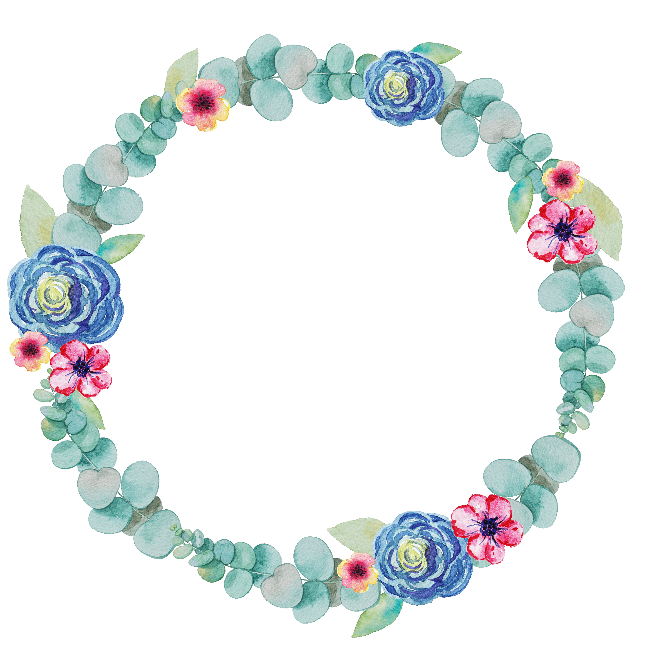 1.
一日生活可视化
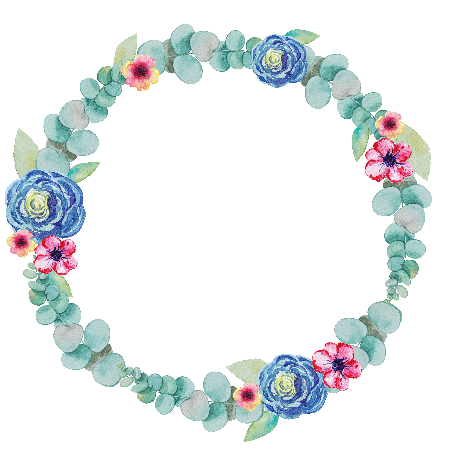 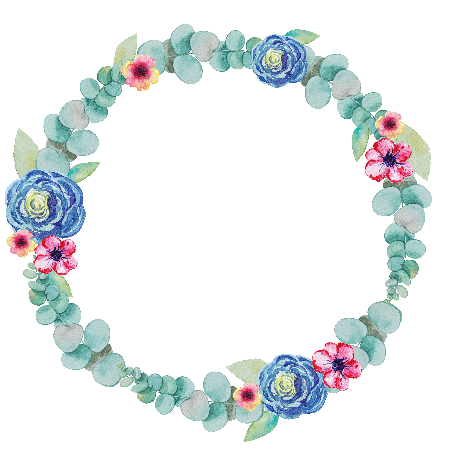 2.
班级公约
3.
区域牌的命名
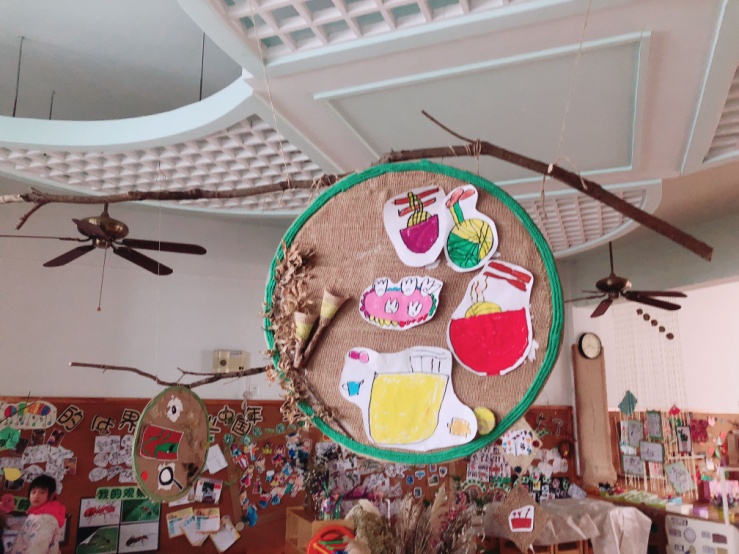 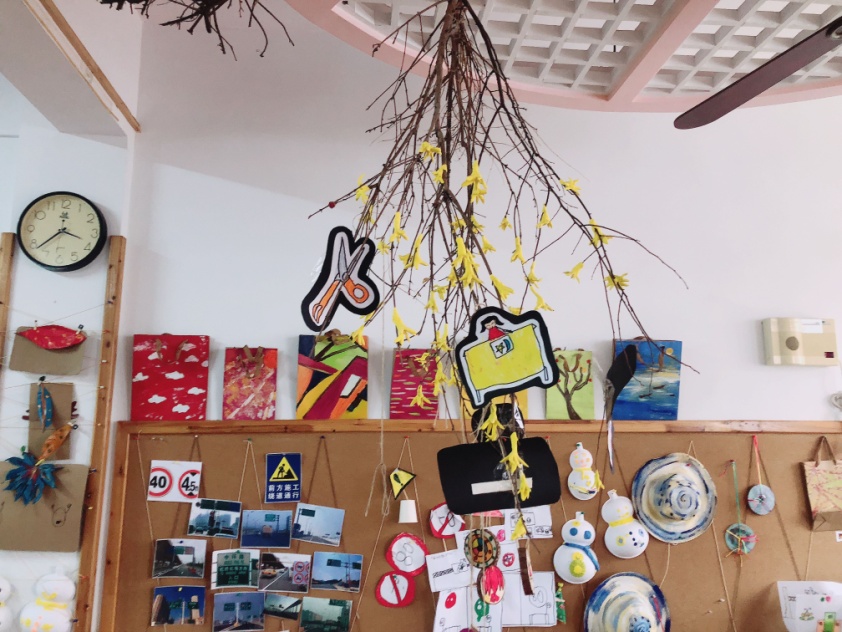 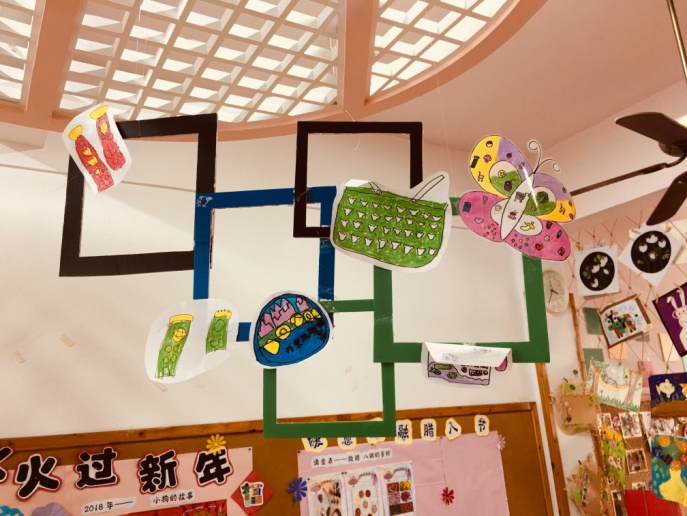 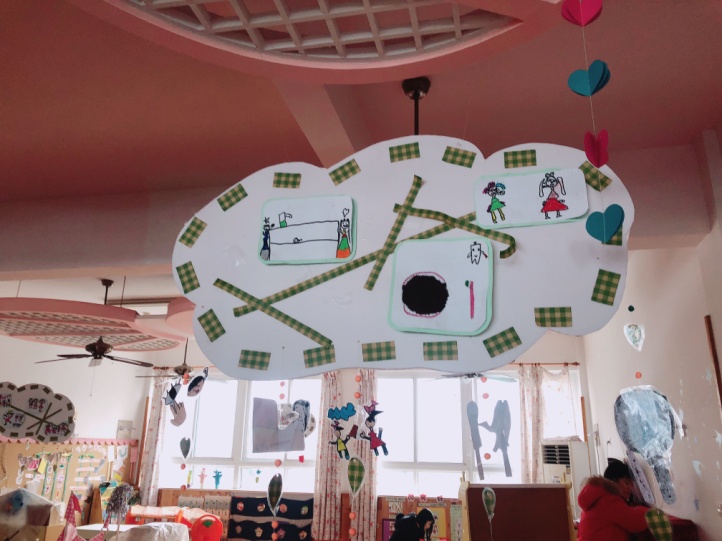 建  构  区
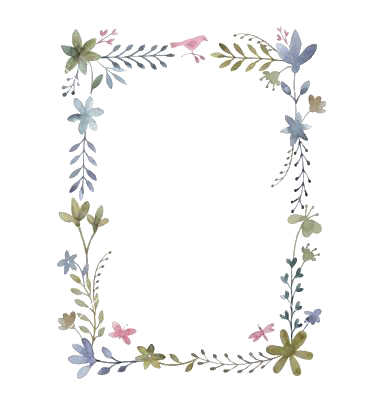 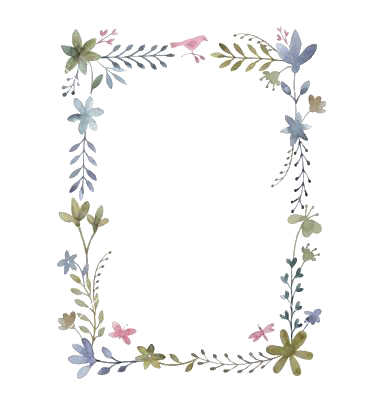 动态调控材料，
支持幼儿游戏开展
动态创设环境，
丰富幼儿游戏经验
材料的调整
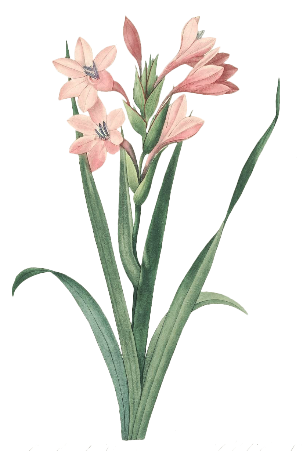 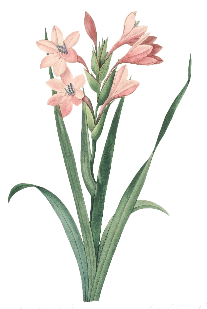 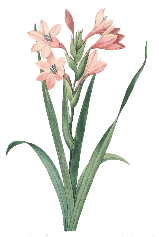 一次调整：

从室外到室内
二次调整：

   从多到精
三次调整：

从直板到弯板
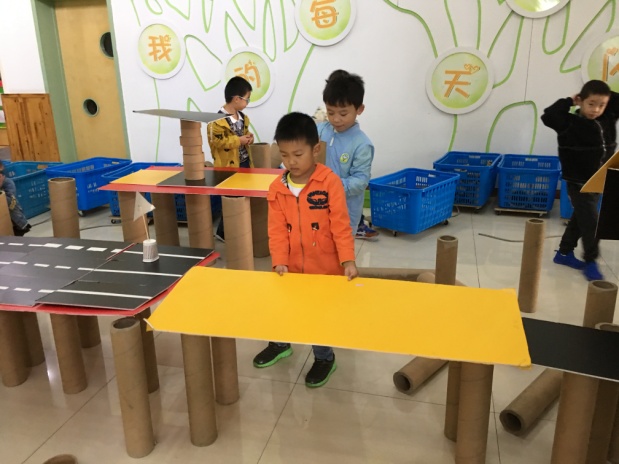 一次调整：从室外到室内
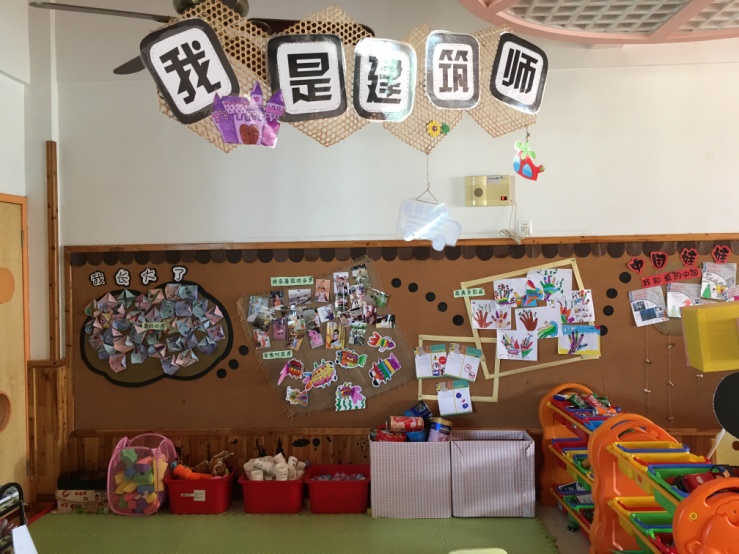 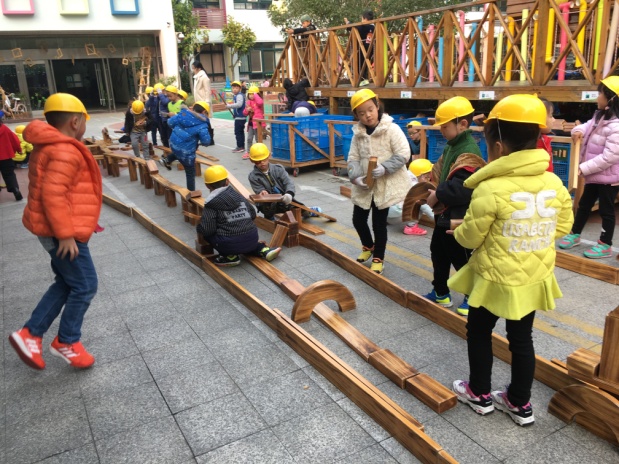 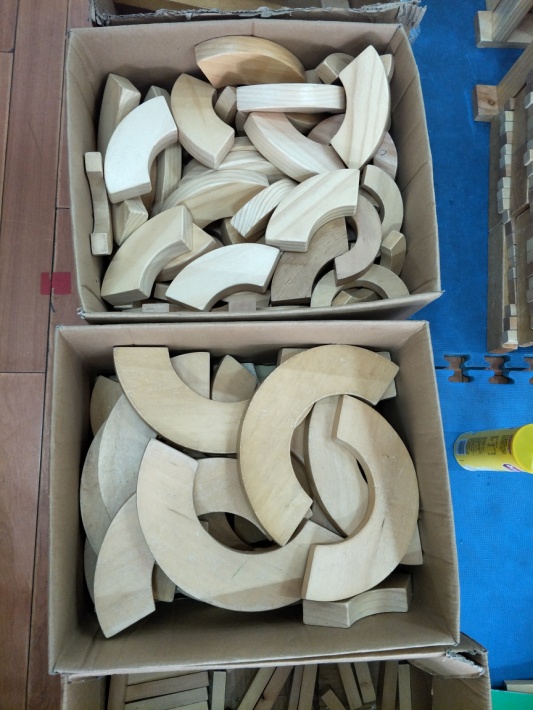 二次调整： 从多到精
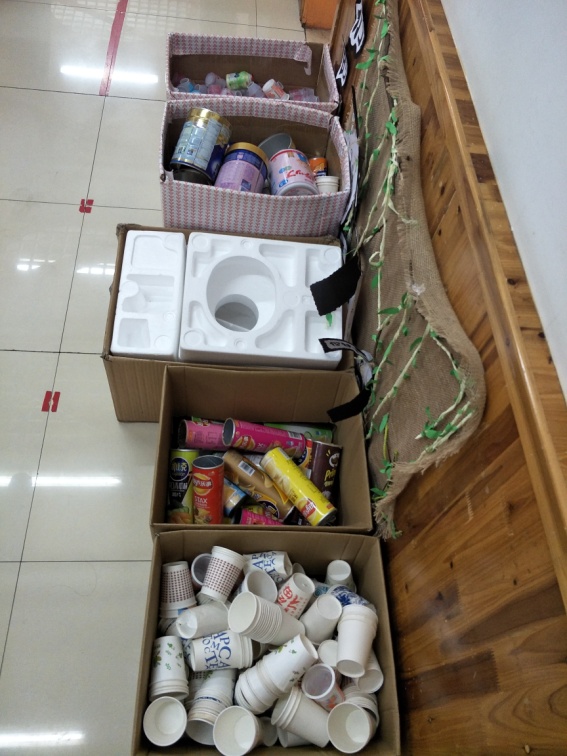 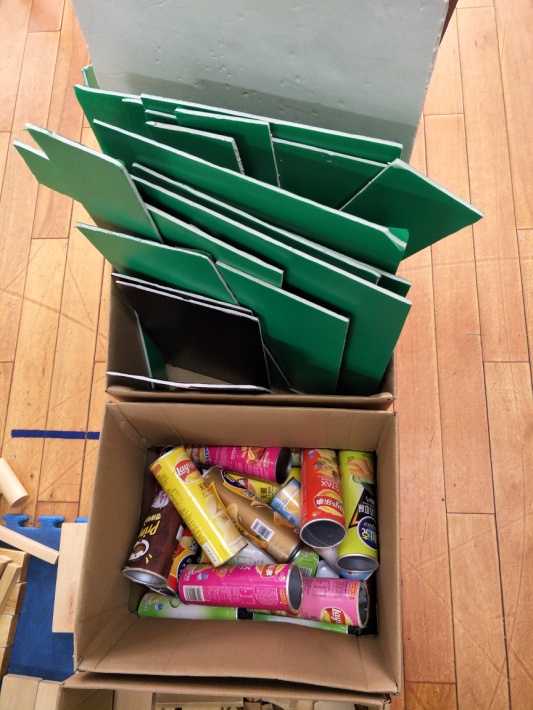 三次调整：从直板到弯板
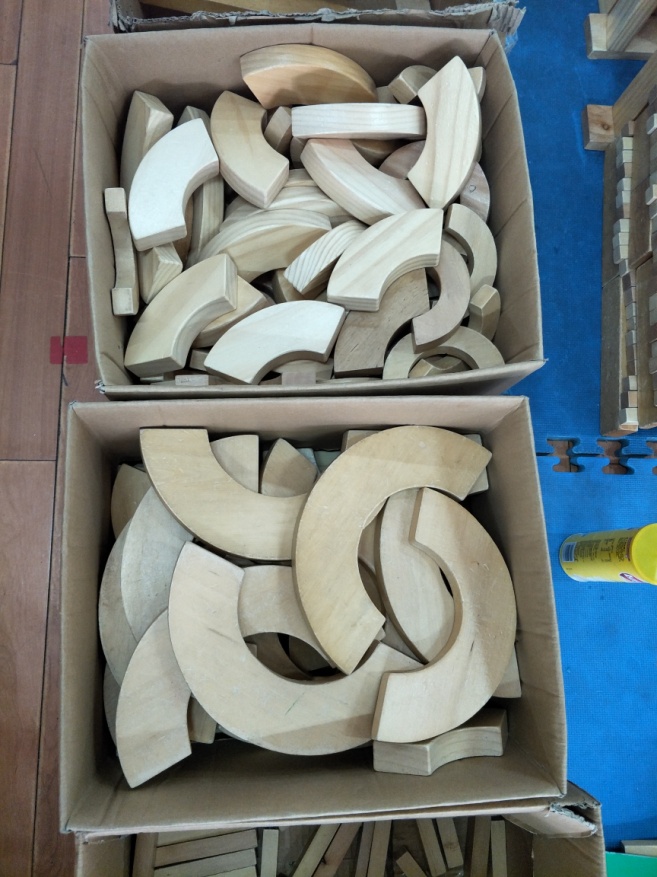 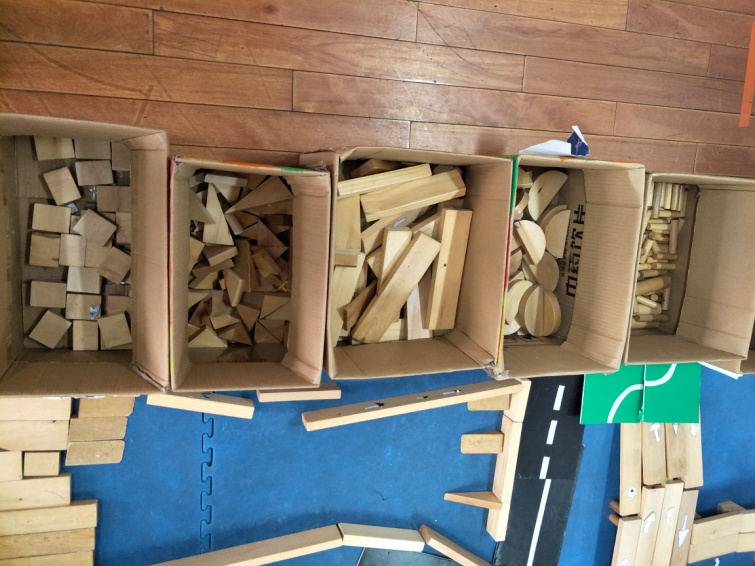 环境的调整
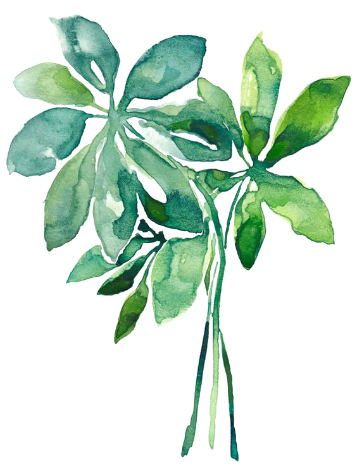 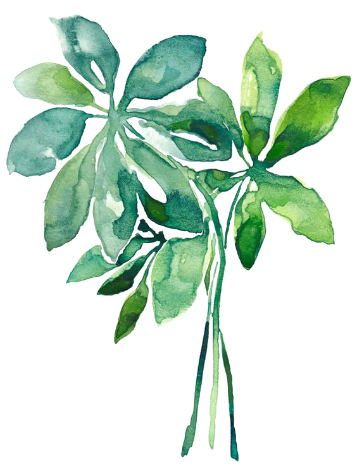 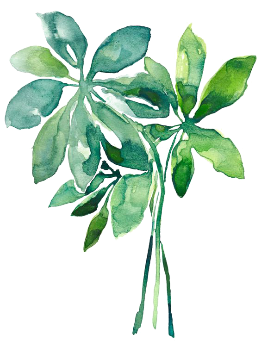 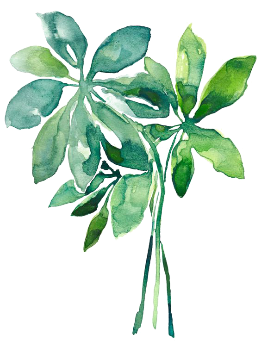 第二重要的是：
建构能力图片的支持
第四重要的是：
呈现课程故事
第一重要的是：
建筑物图片的支持
第三重要的是：
空间设置的支持
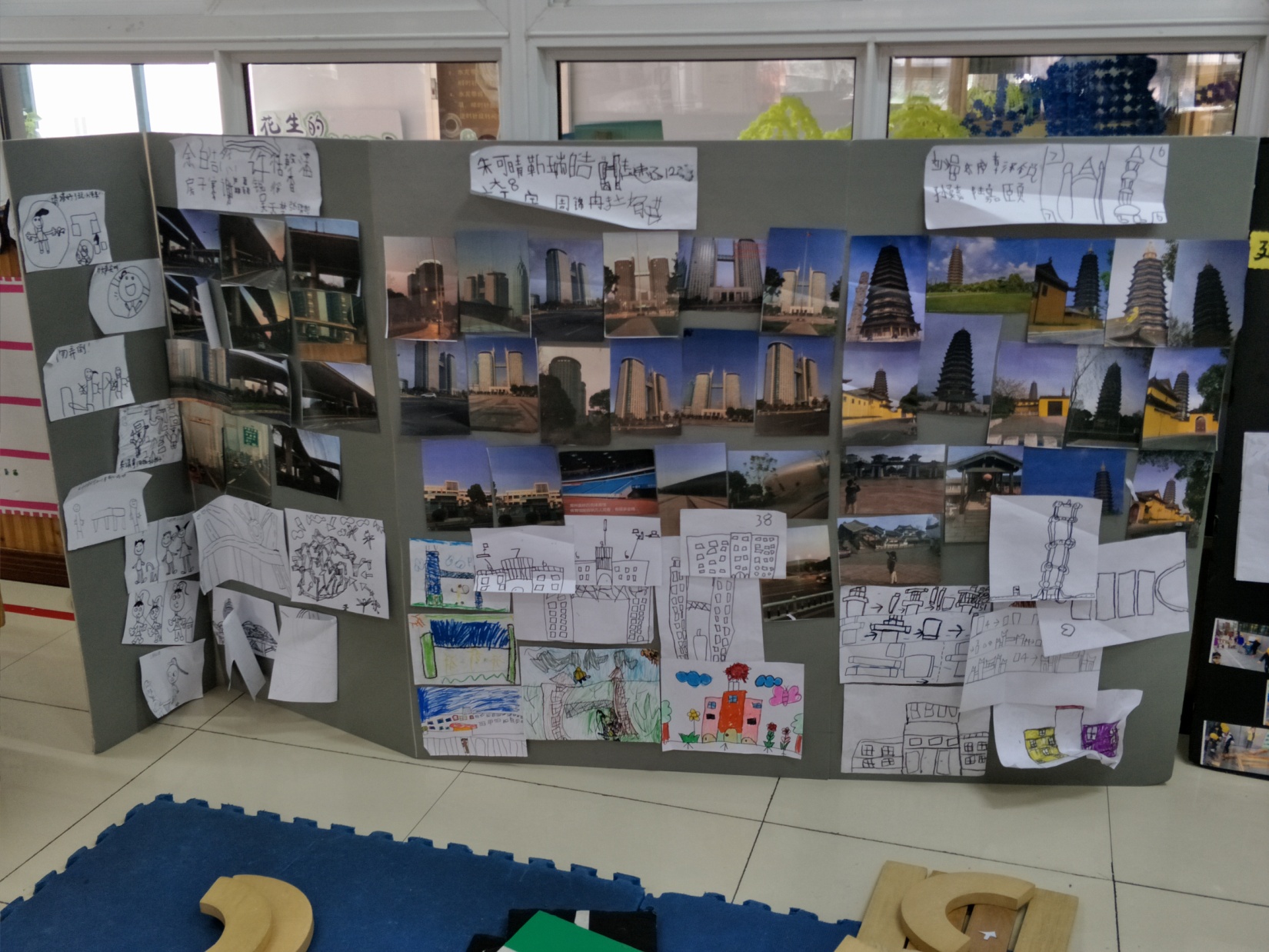 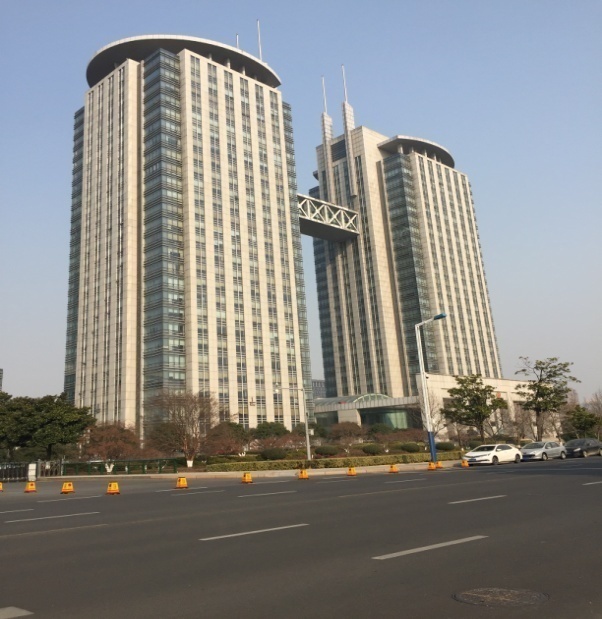 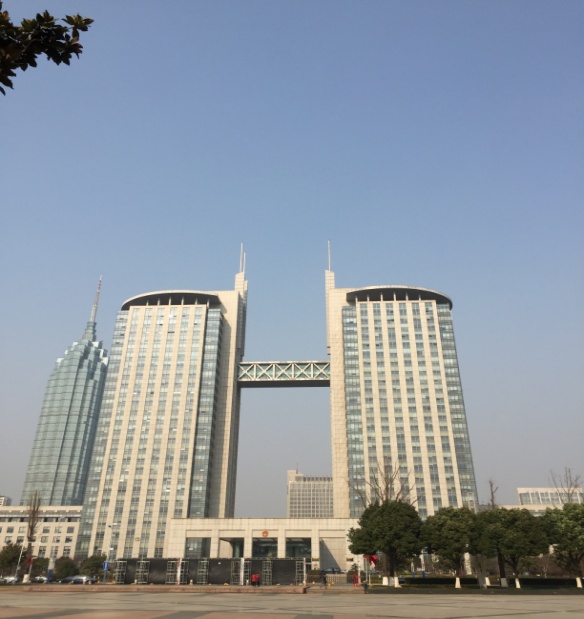 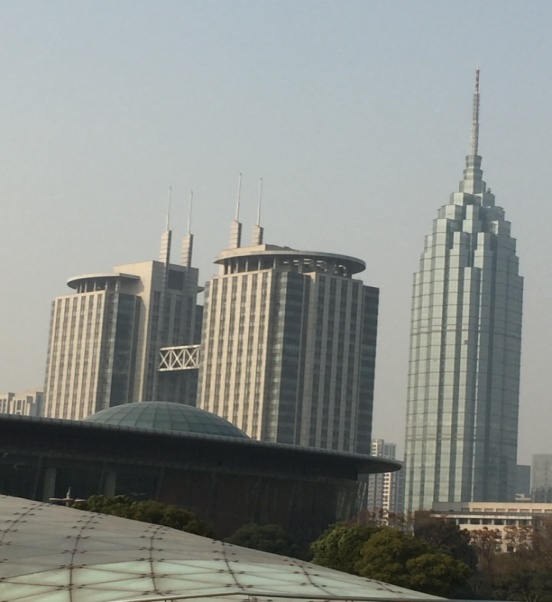 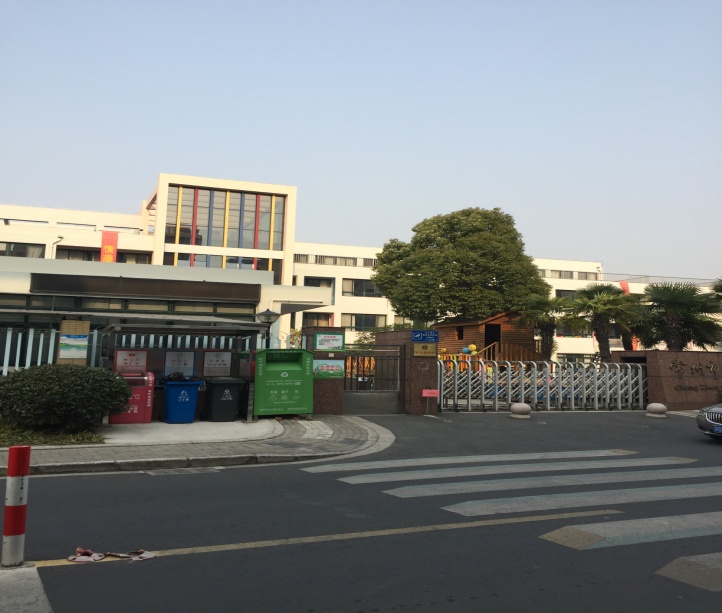 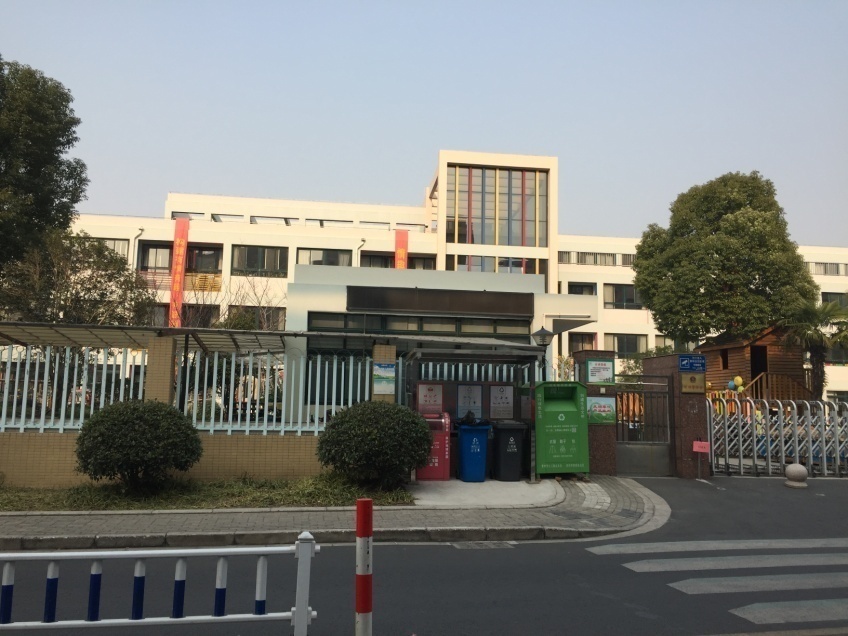 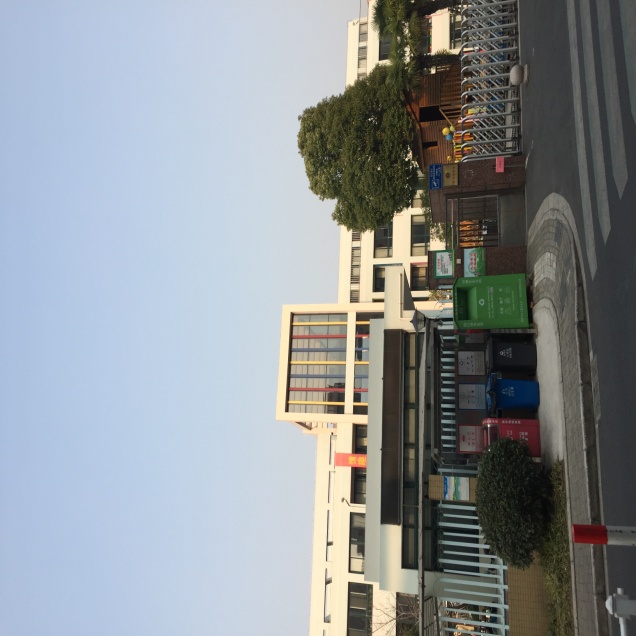 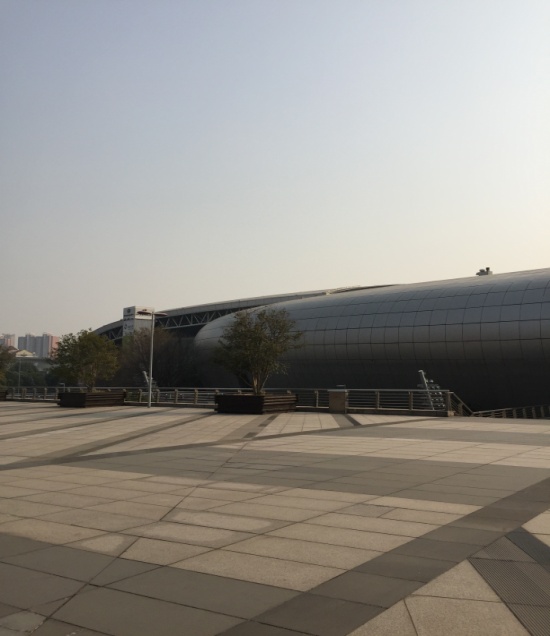 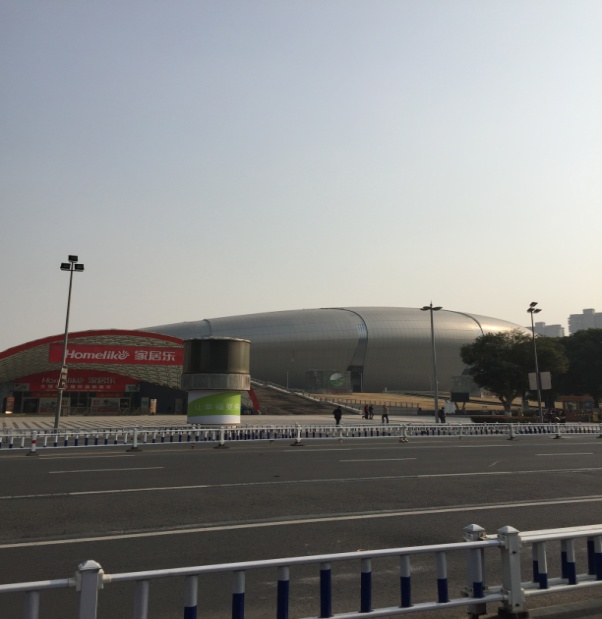 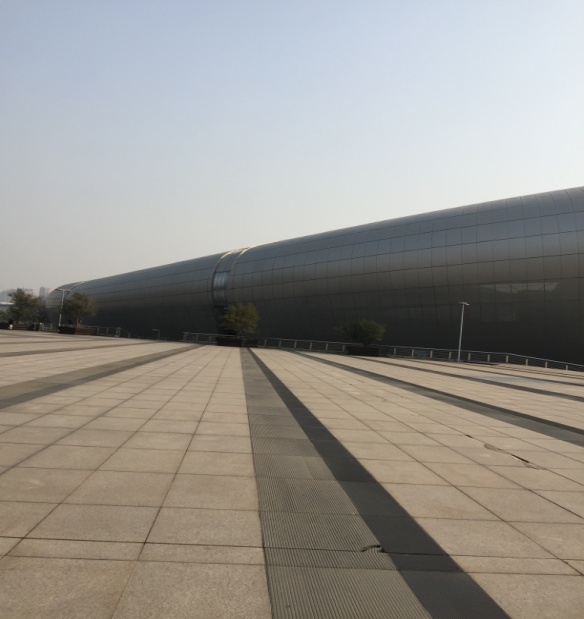 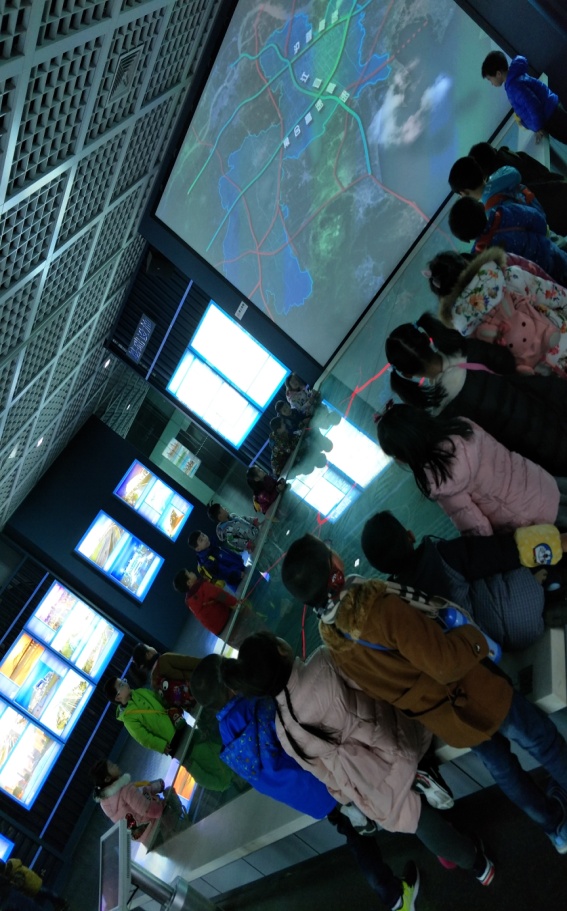 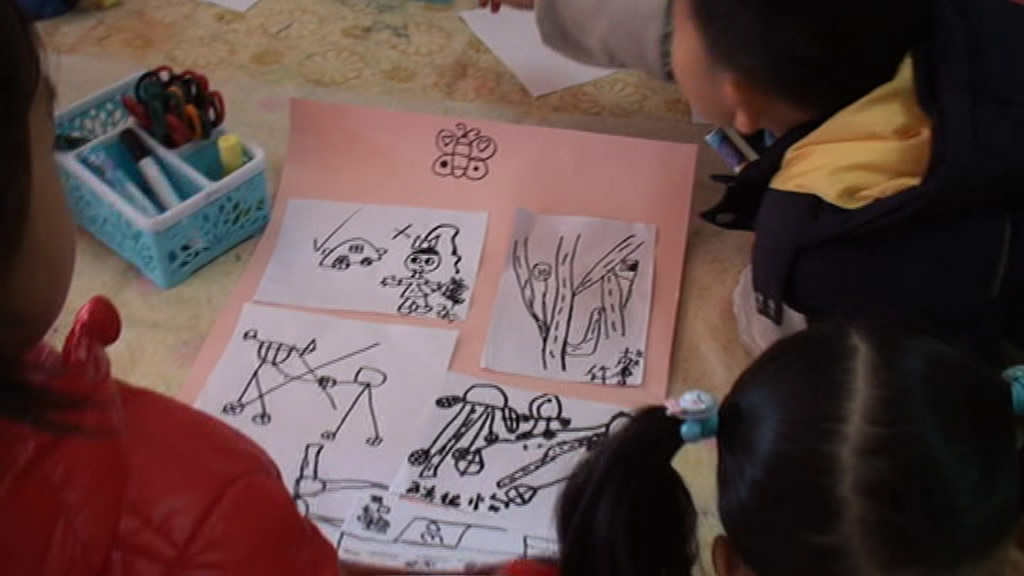 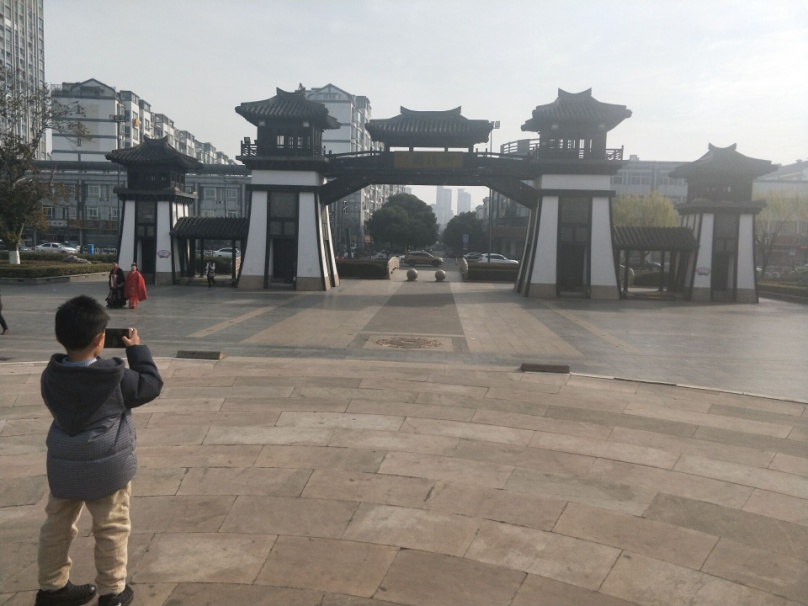 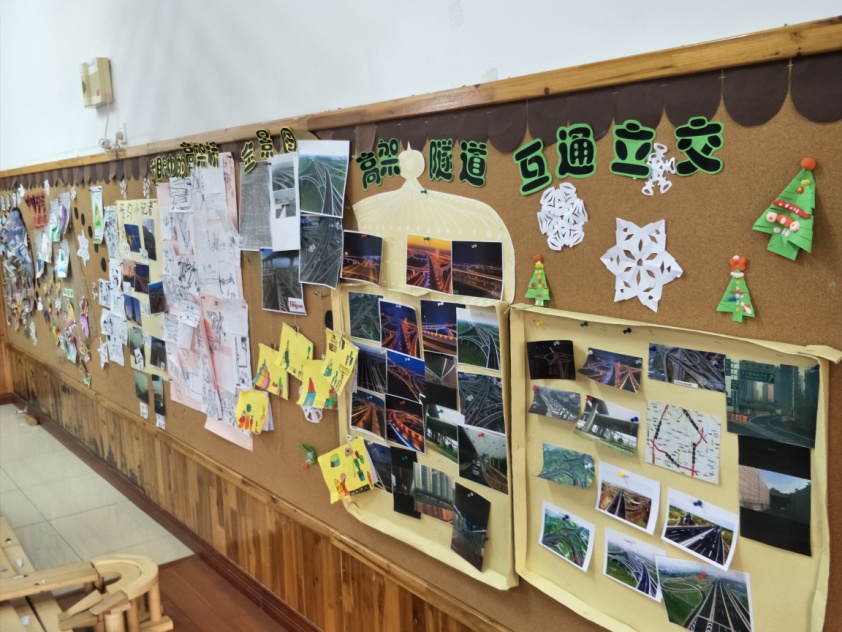 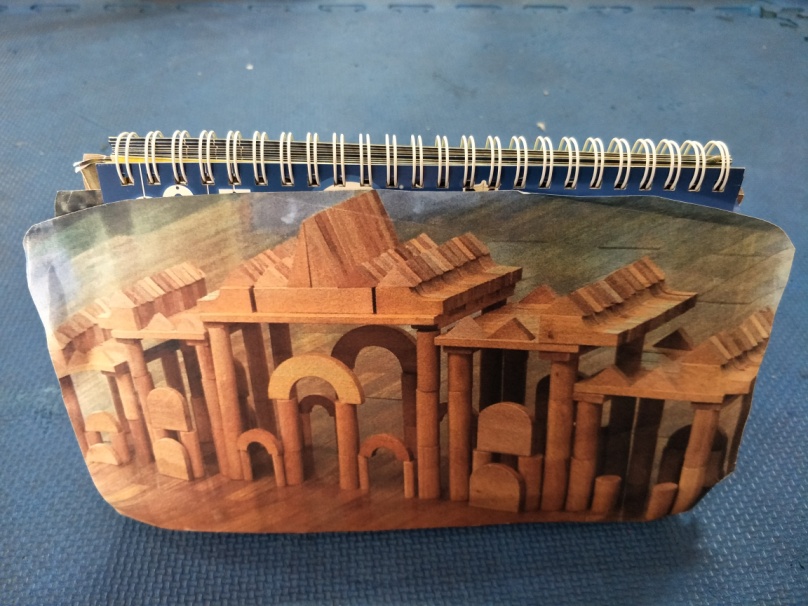 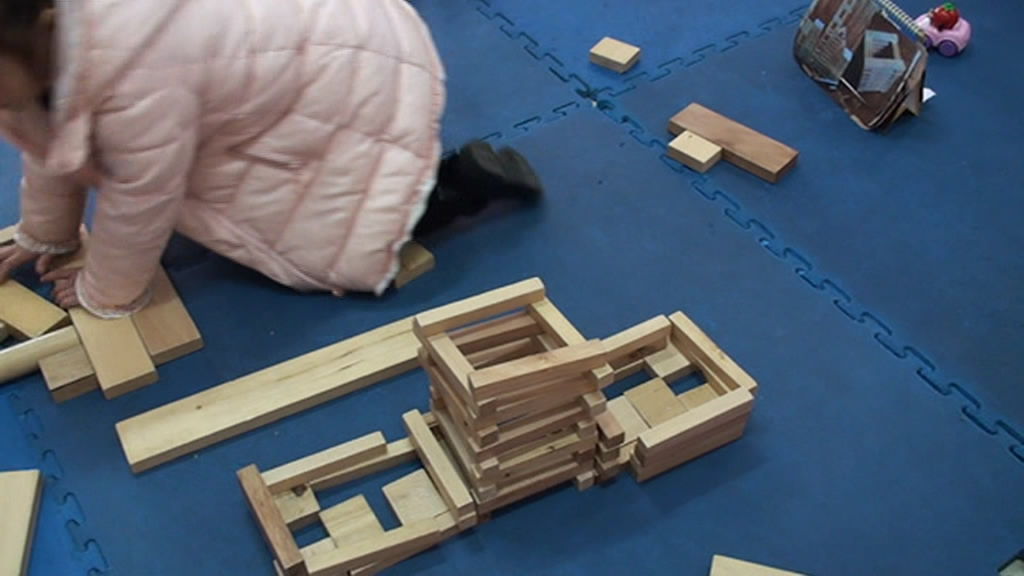 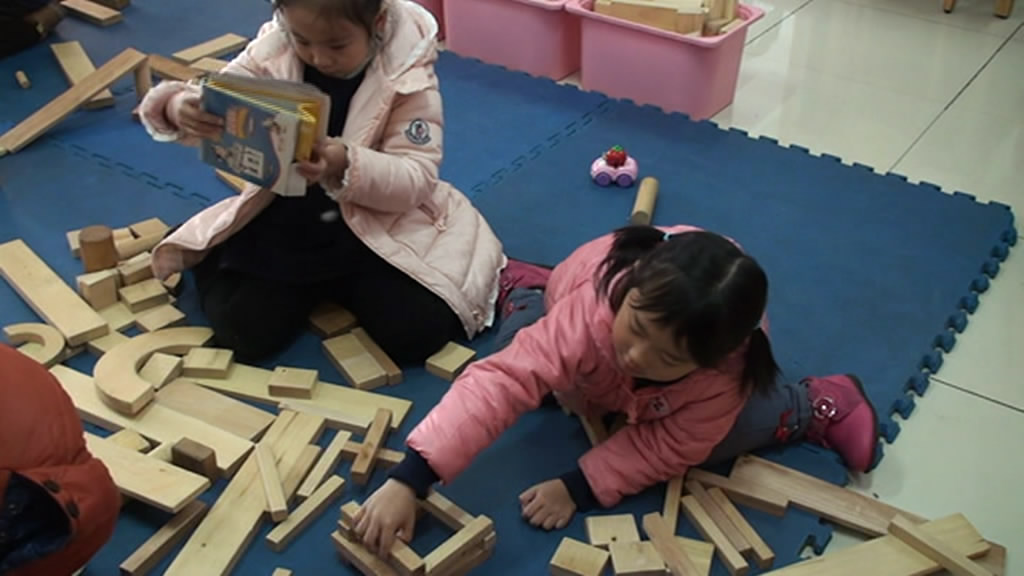 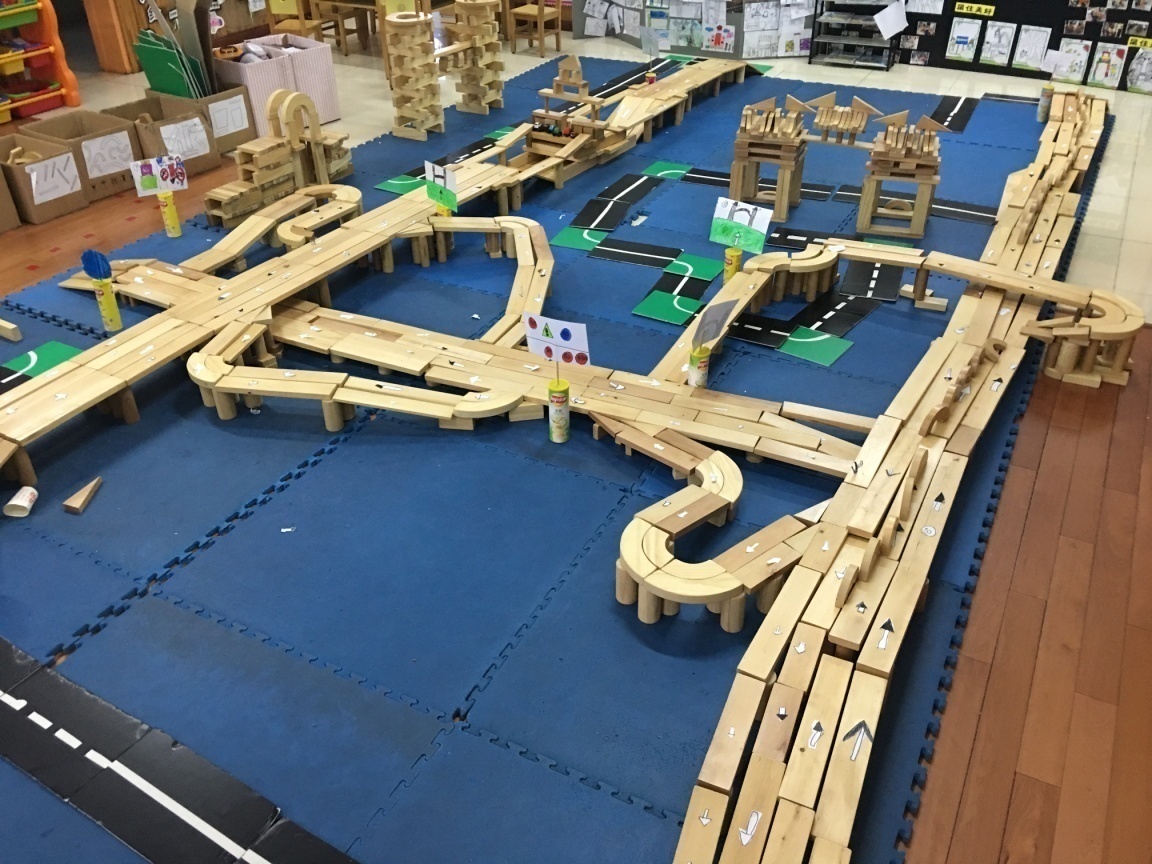 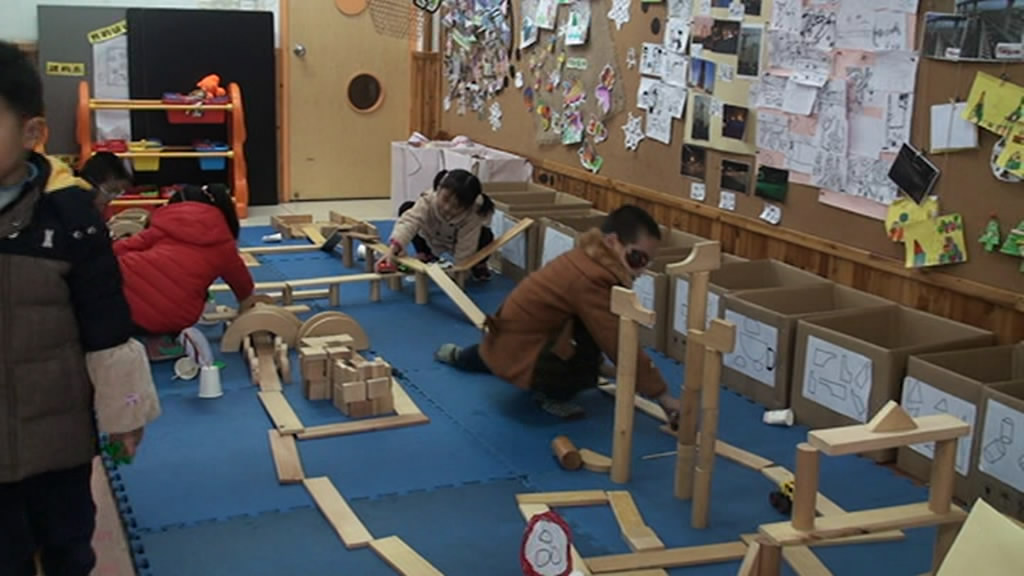 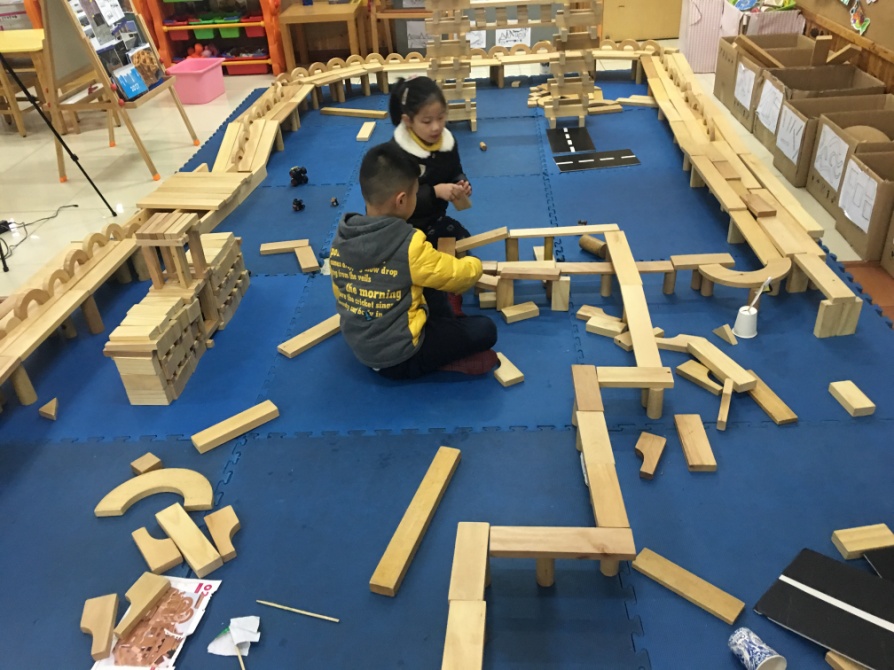 幼儿园建构游戏区场地规划：
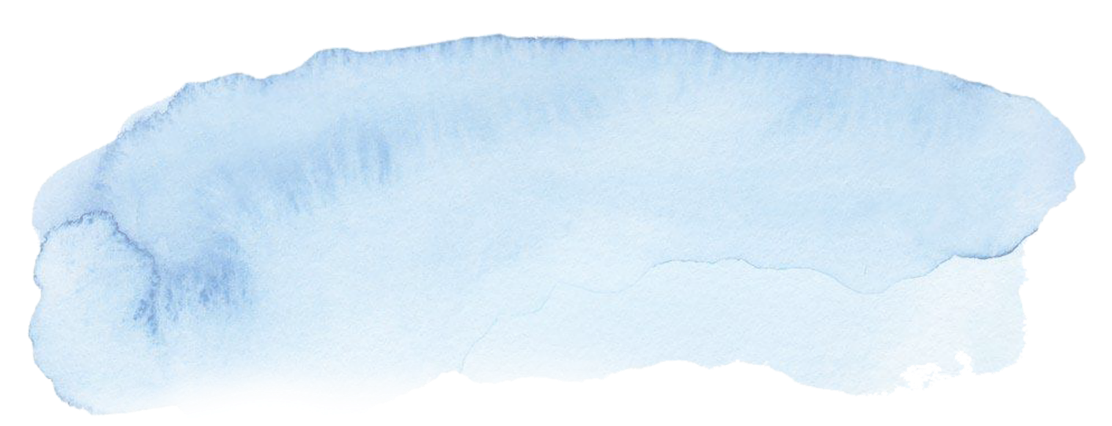 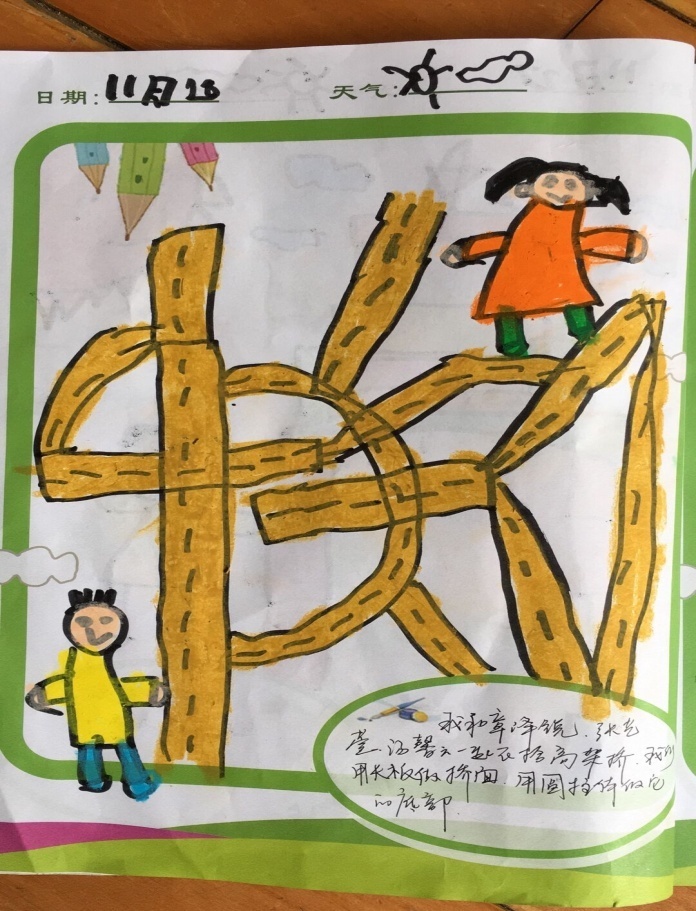 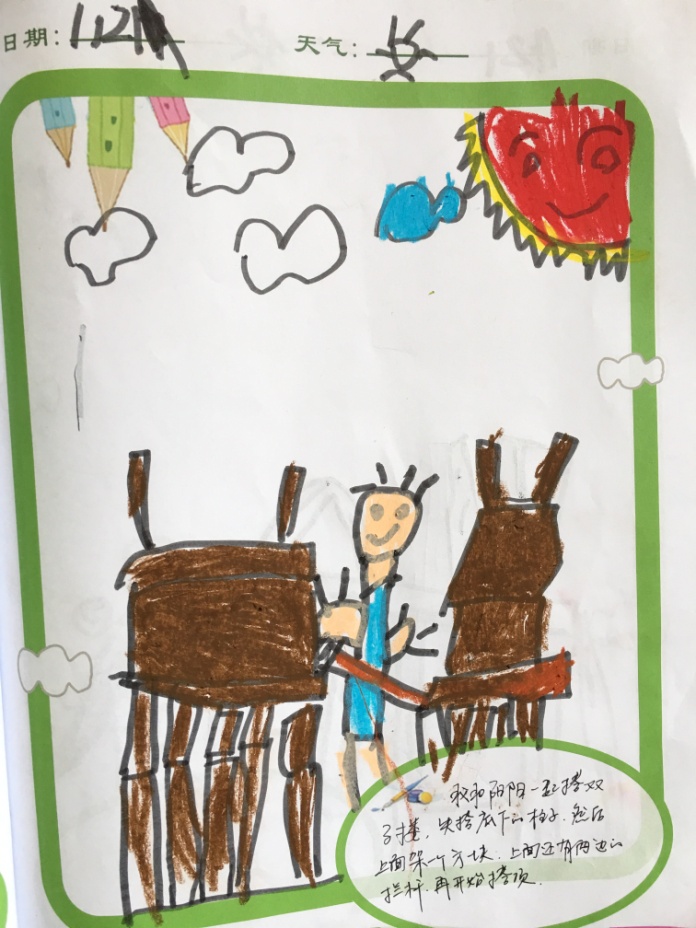 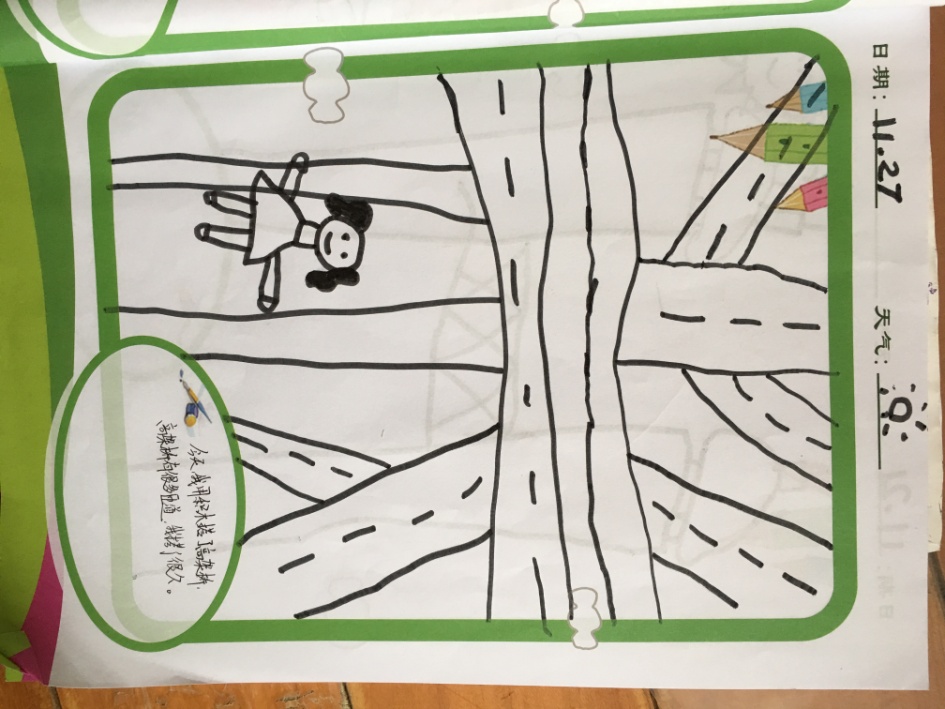 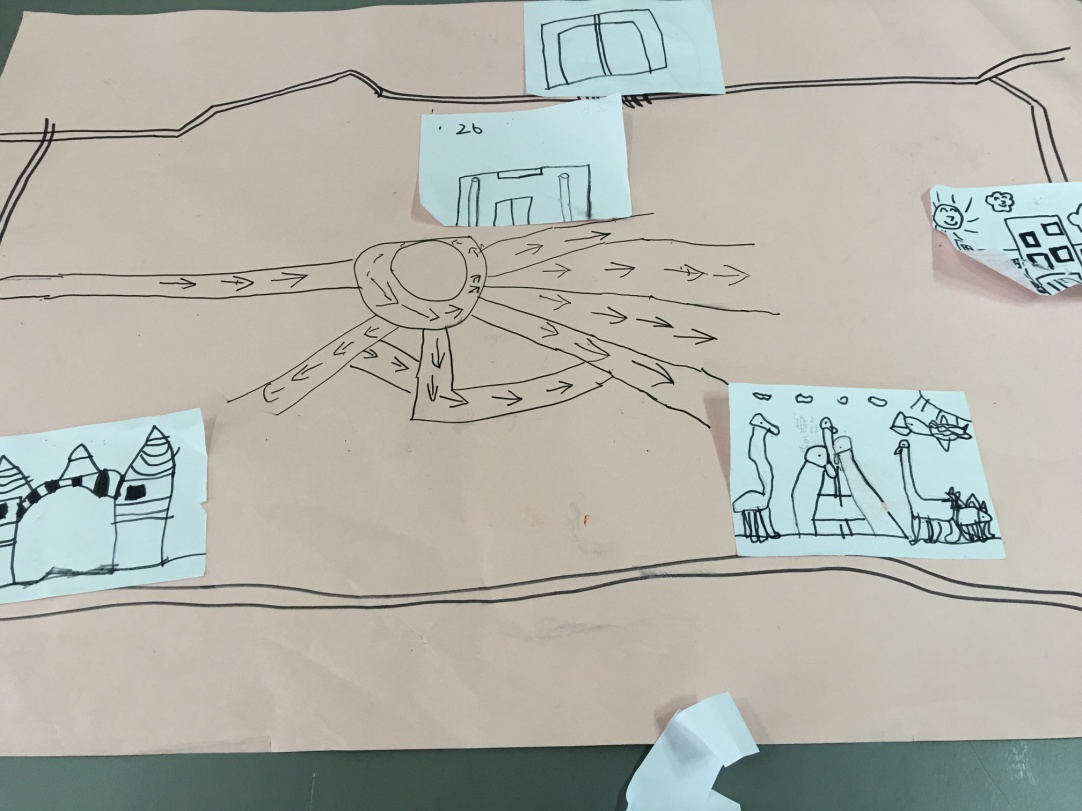 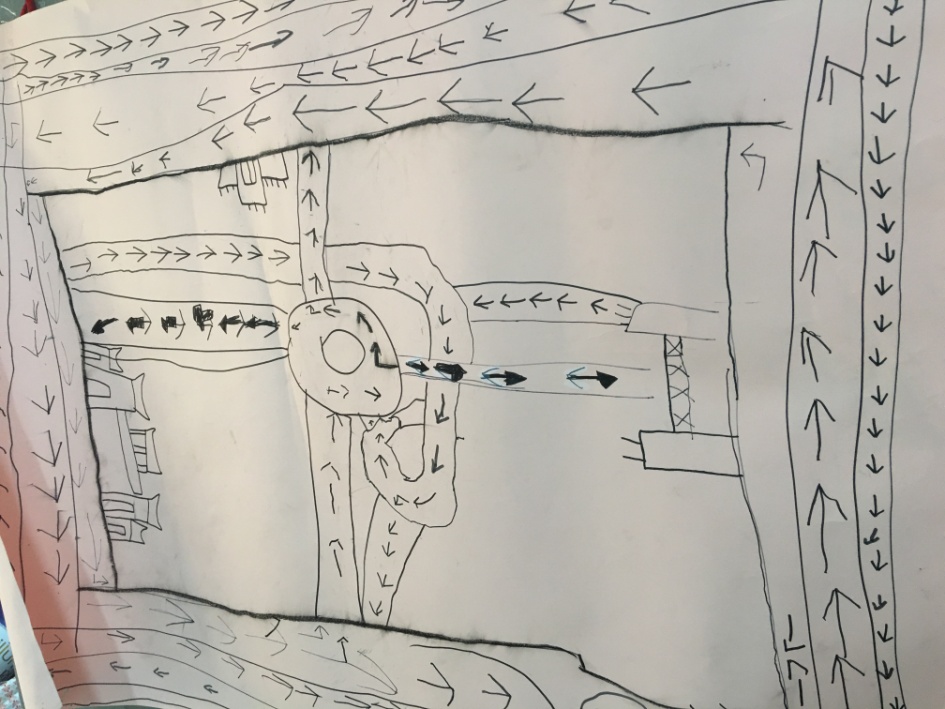 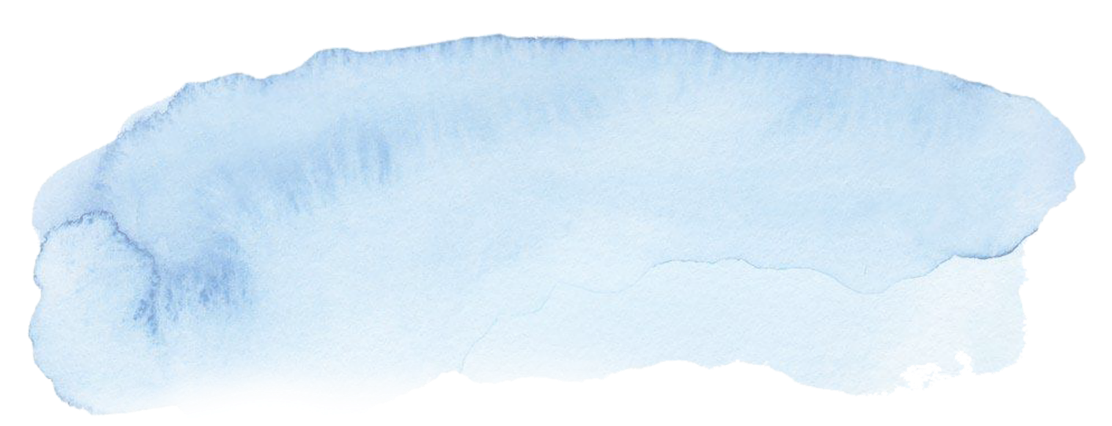 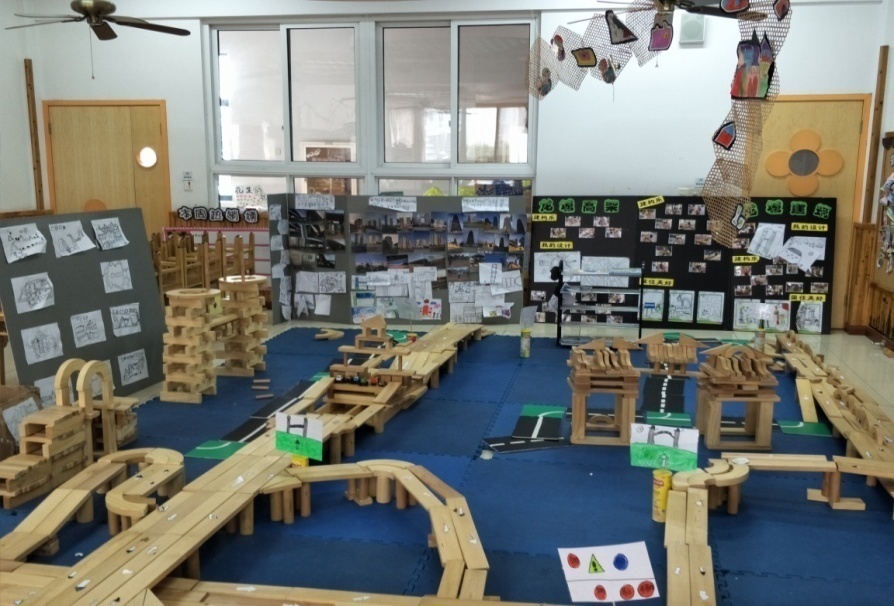 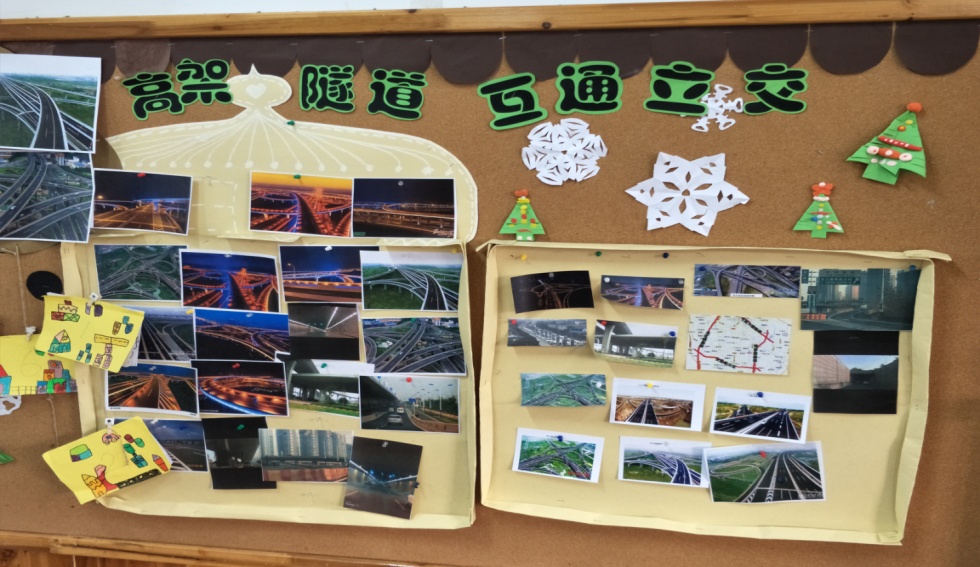 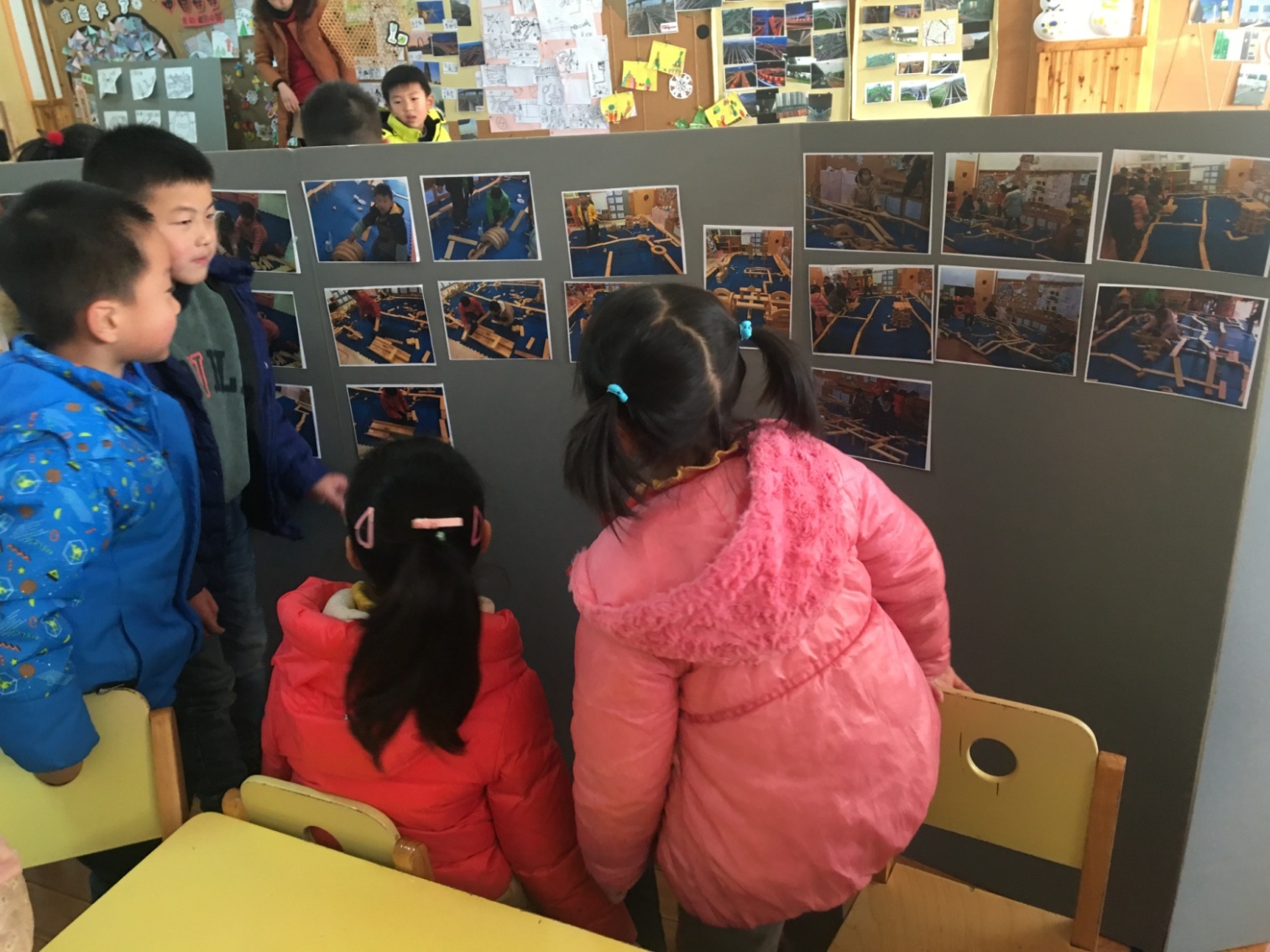 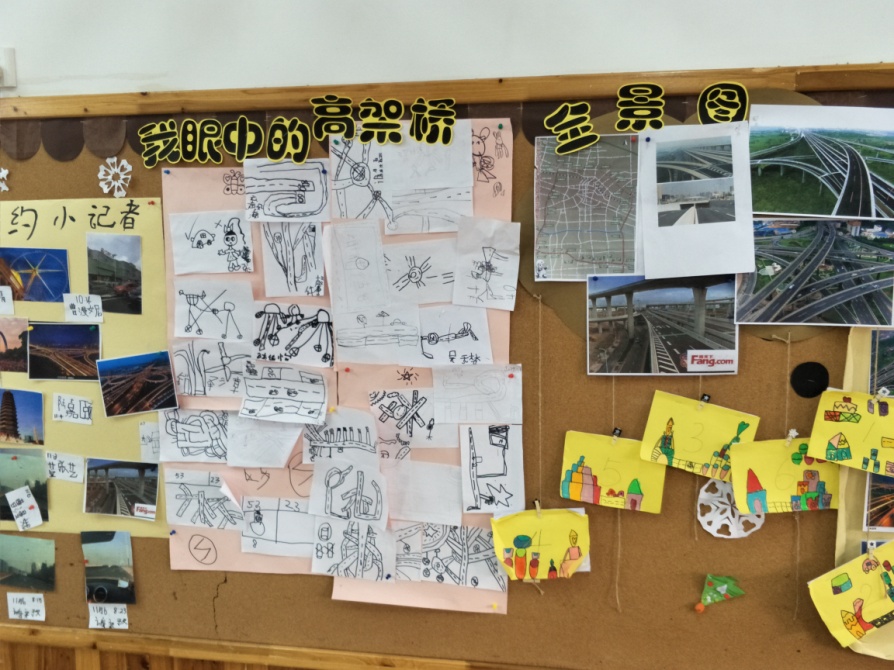 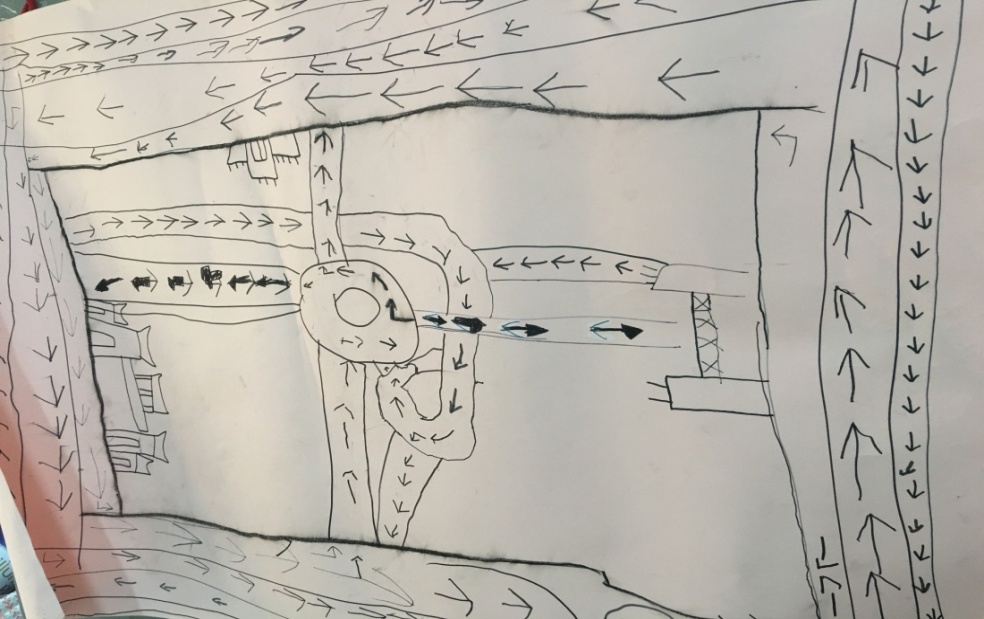 二、分析当下，尝试改变
材料的一层不变
环境不能
跟指南进行对接
环境无法承载
孩子的发展
环境和材料没有跟随孩子的发展
一日生活可视化调整：
做在区域附近，幼儿走动
频繁的地方，部分教室从
室外转到室内；从关注部
分孩子参与转向全体参与。
目标对接：
指南不离手
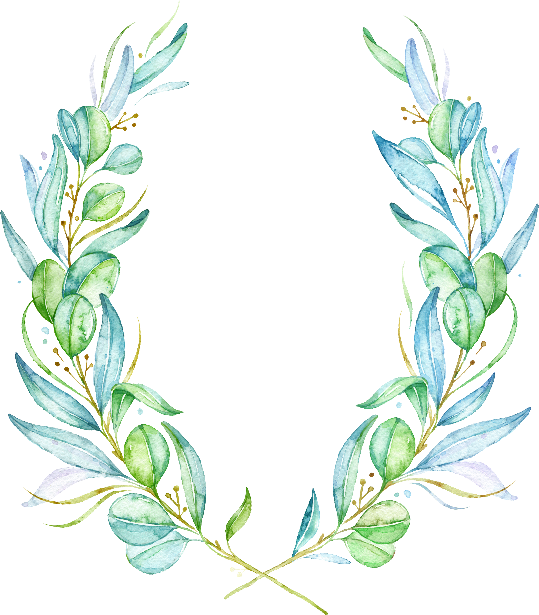 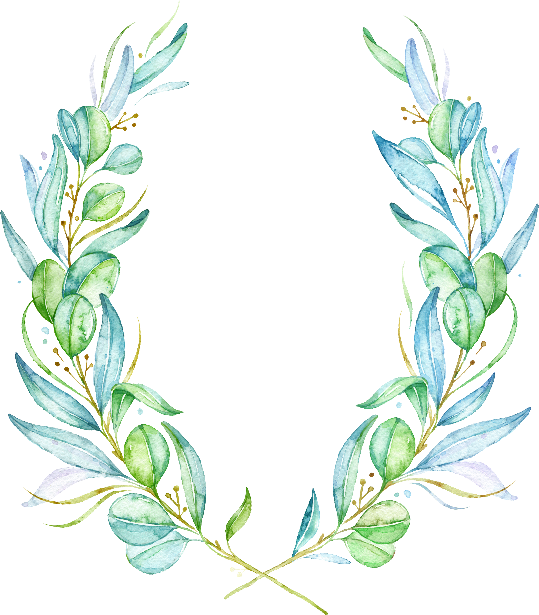 观察后的支持:
呈现孩子发展的
过程性。让孩子、
家长、老师都能
看见孩子当下的
发展，形成课程
故事。
班级公约继续优化：
不能仅仅开学定，
应是动态变化的
环境与材料
观察发现孩子当下的兴趣与需要，
提供环境与材料的支持
区域牌的命名体现孩子的痕迹
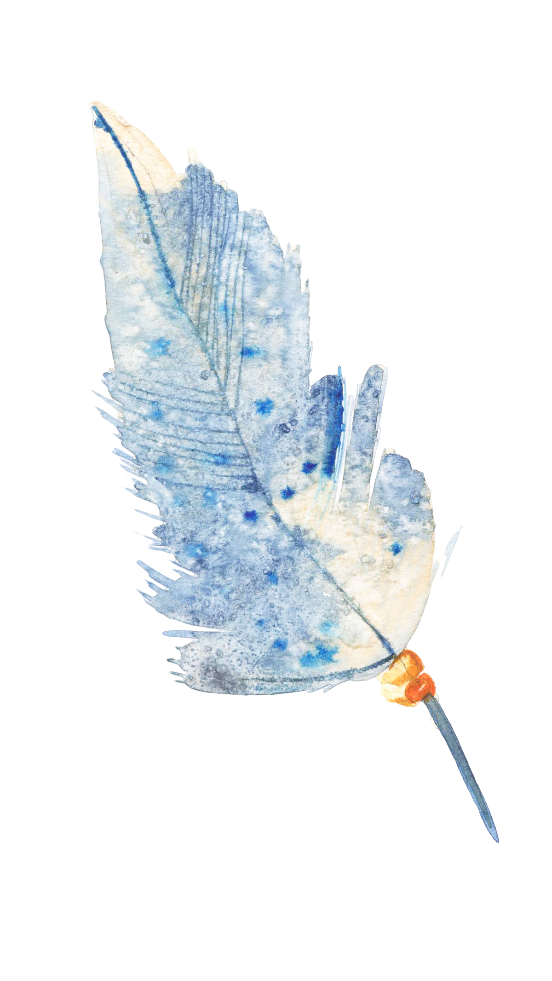 感谢聆听
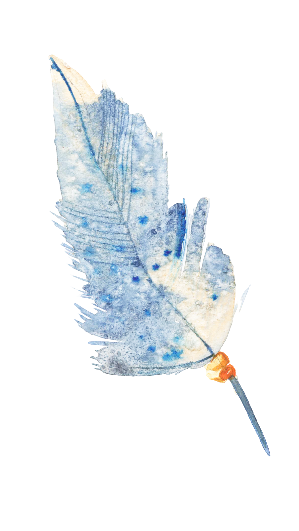